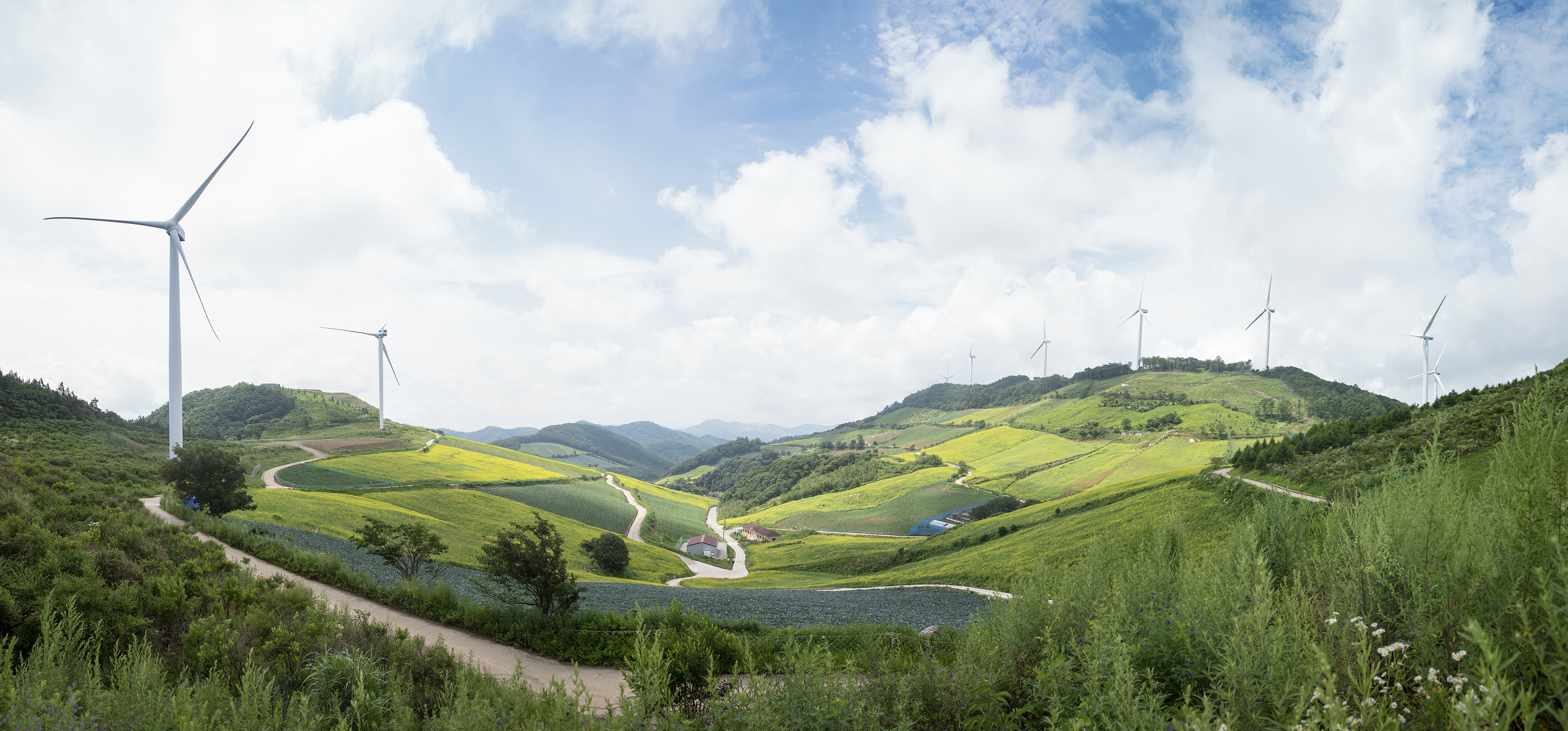 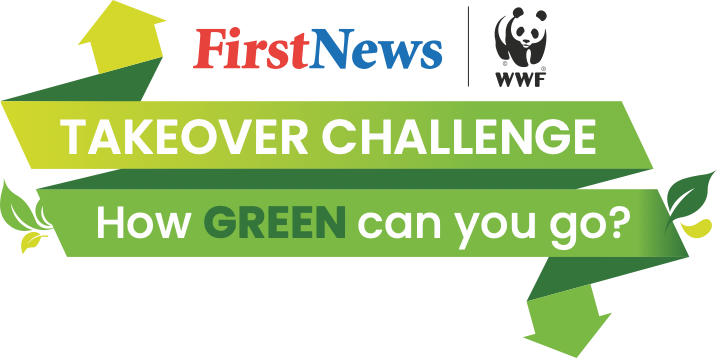 TAKEOVER CHALLENGE:
 HOW GREEN CAN YOU GO?
Walkthrough 1
What is sustainability?
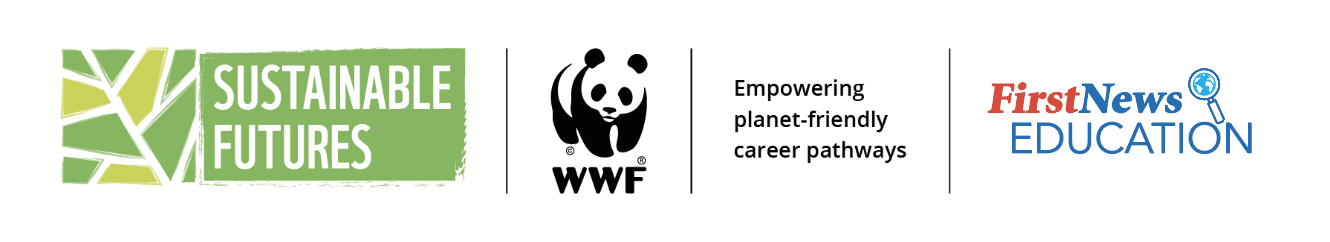 © iStock
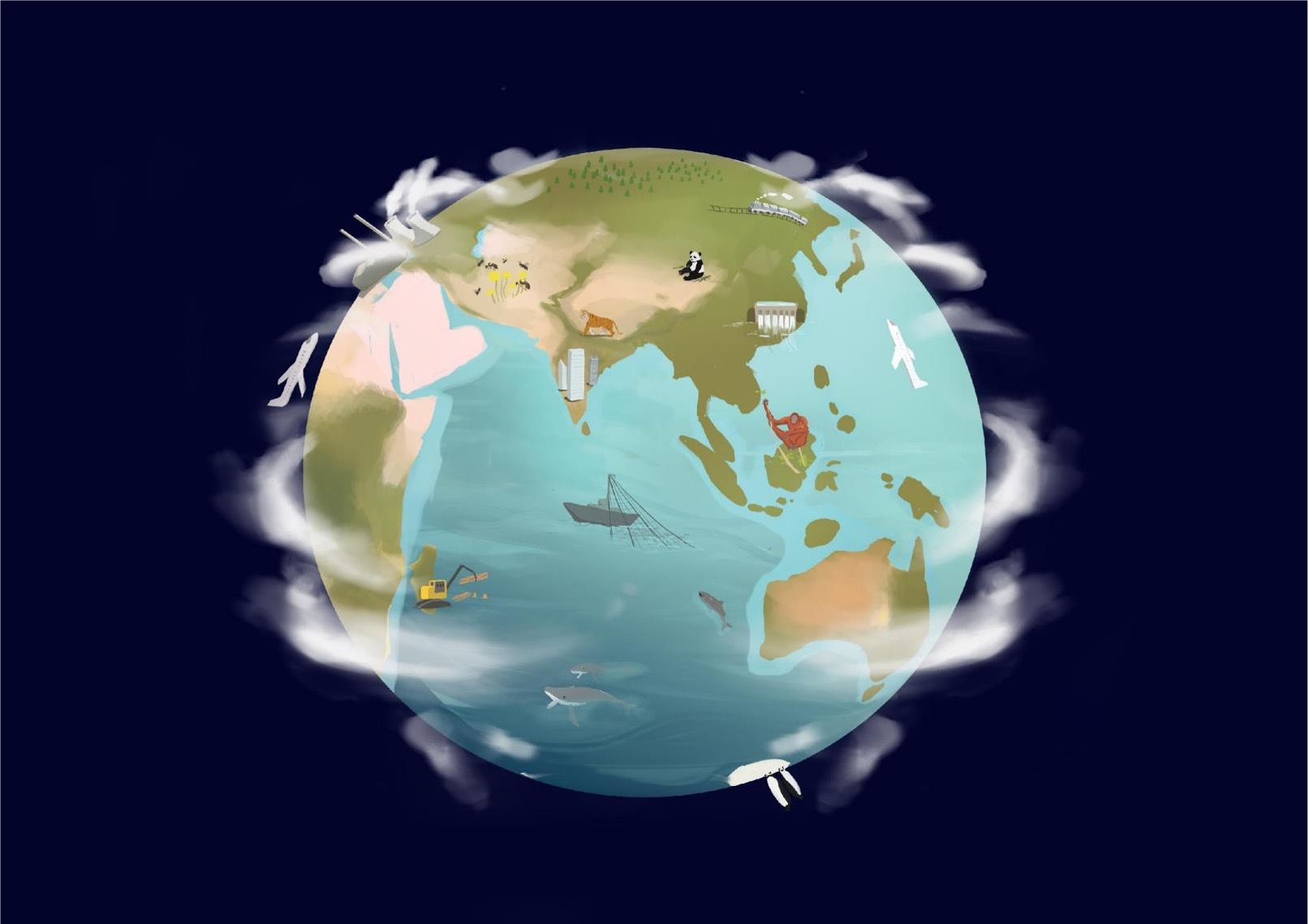 Takeover Challenge: How green can you go?
What does nature give us?
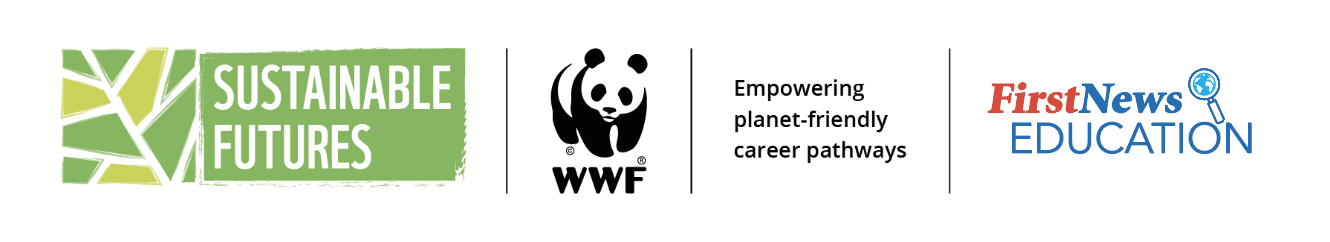 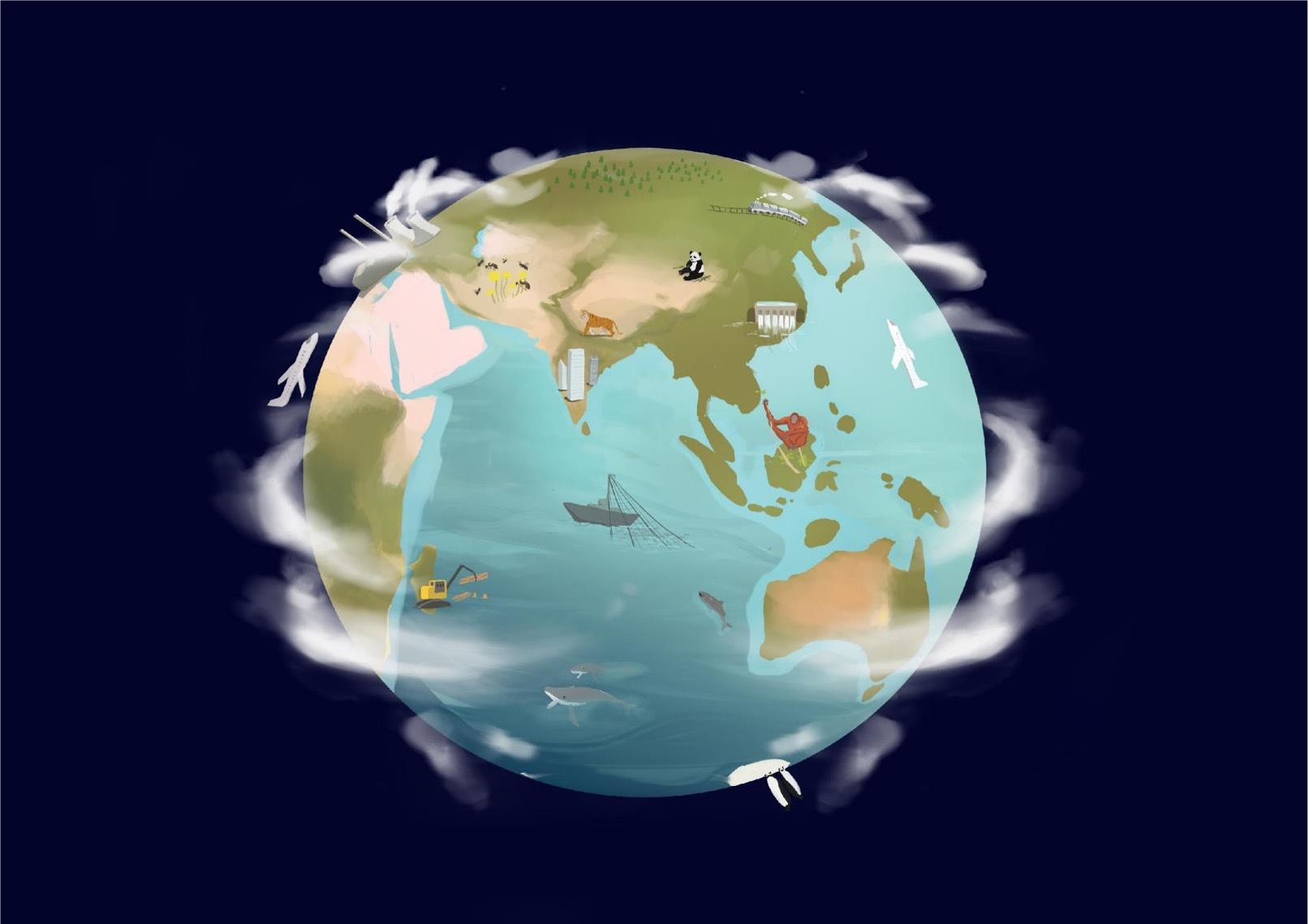 Takeover Challenge: How green can you go?
What does nature give us?
Medicine
Food
Wood & paper
Clean water
Weather
Energy
Fun
Beauty
A home!
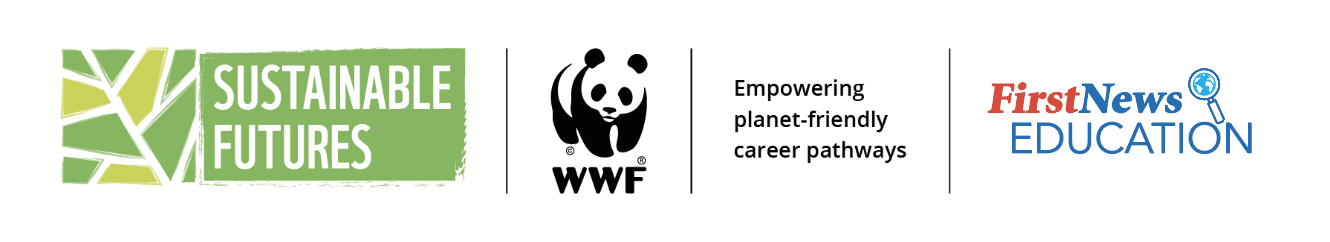 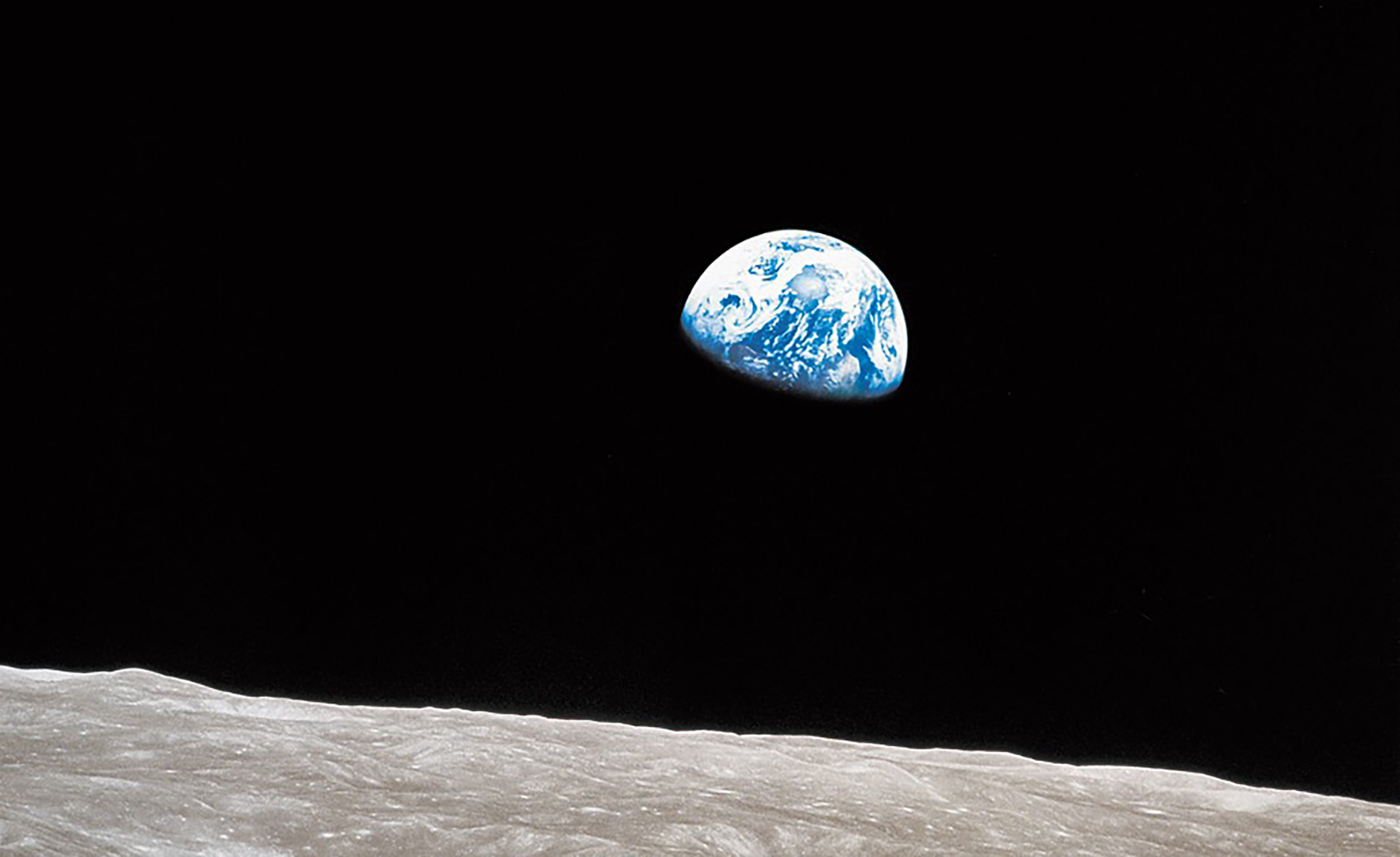 Takeover Challenge: How green can you go?
Bill Anders / NASA / Jim Weigang
What words do you think of when you look at this photo?
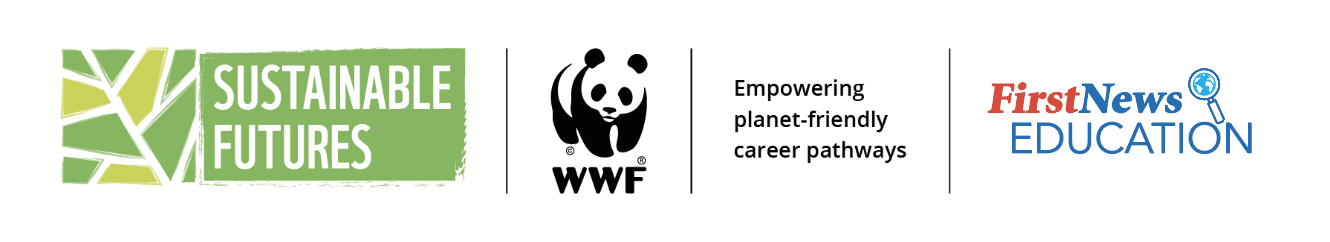 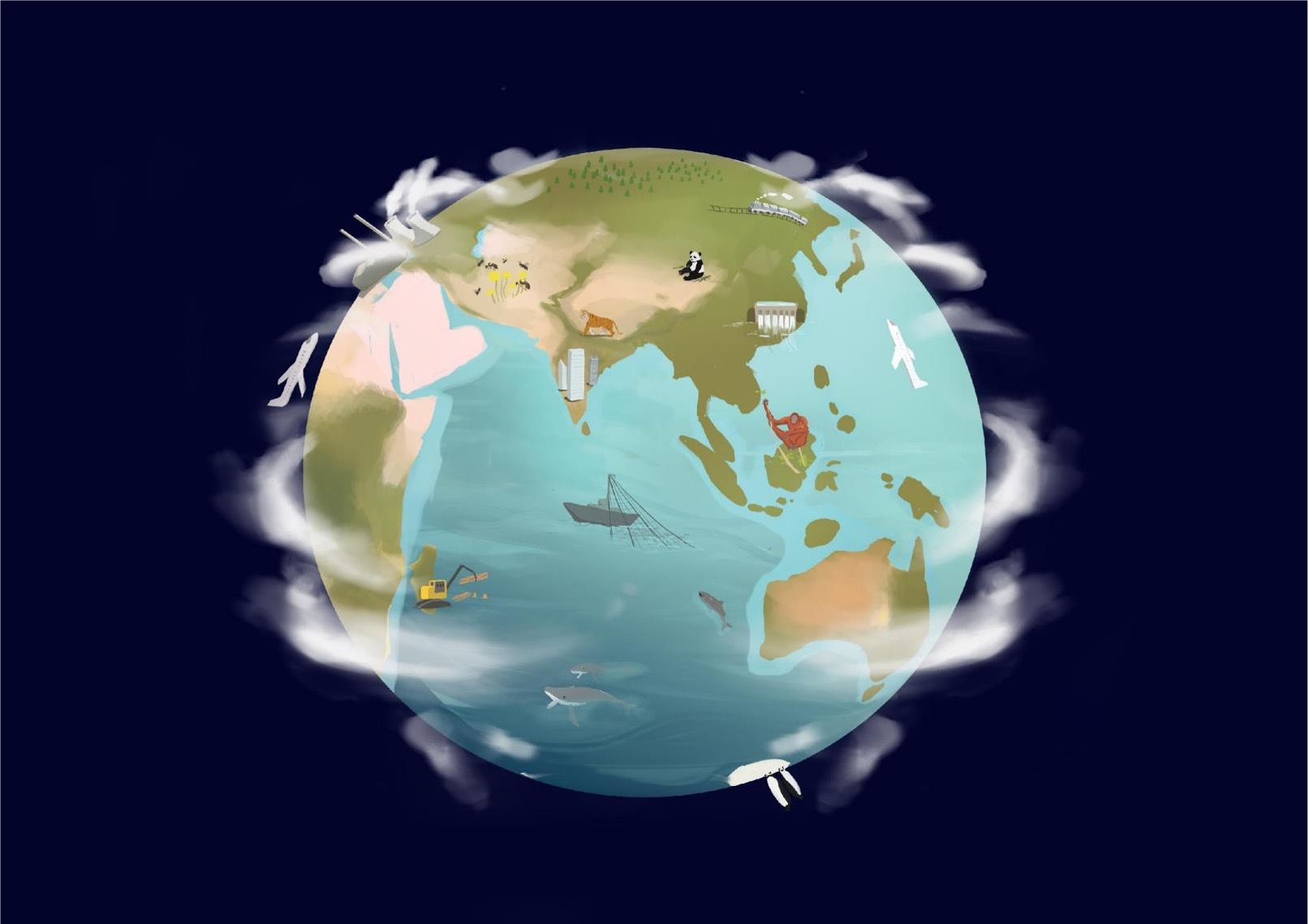 Takeover Challenge: How green can you go?
What human activities affect nature?
Transport
Farming
Fishing
Logging
Pollution
Hunting
Dams
Buildings/roads
Climate Change
(Carbon emissions)
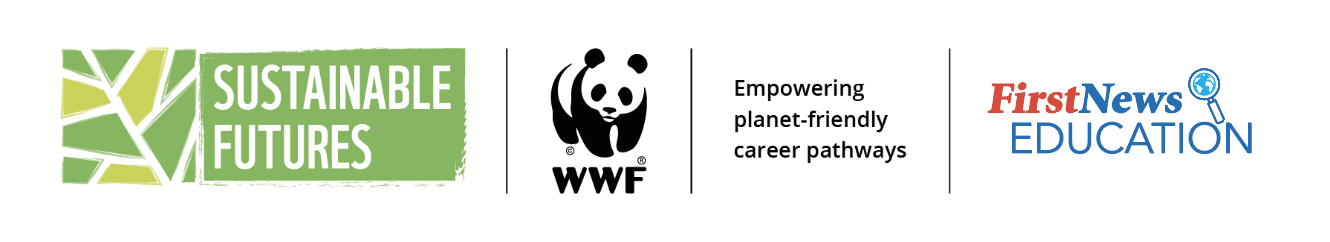 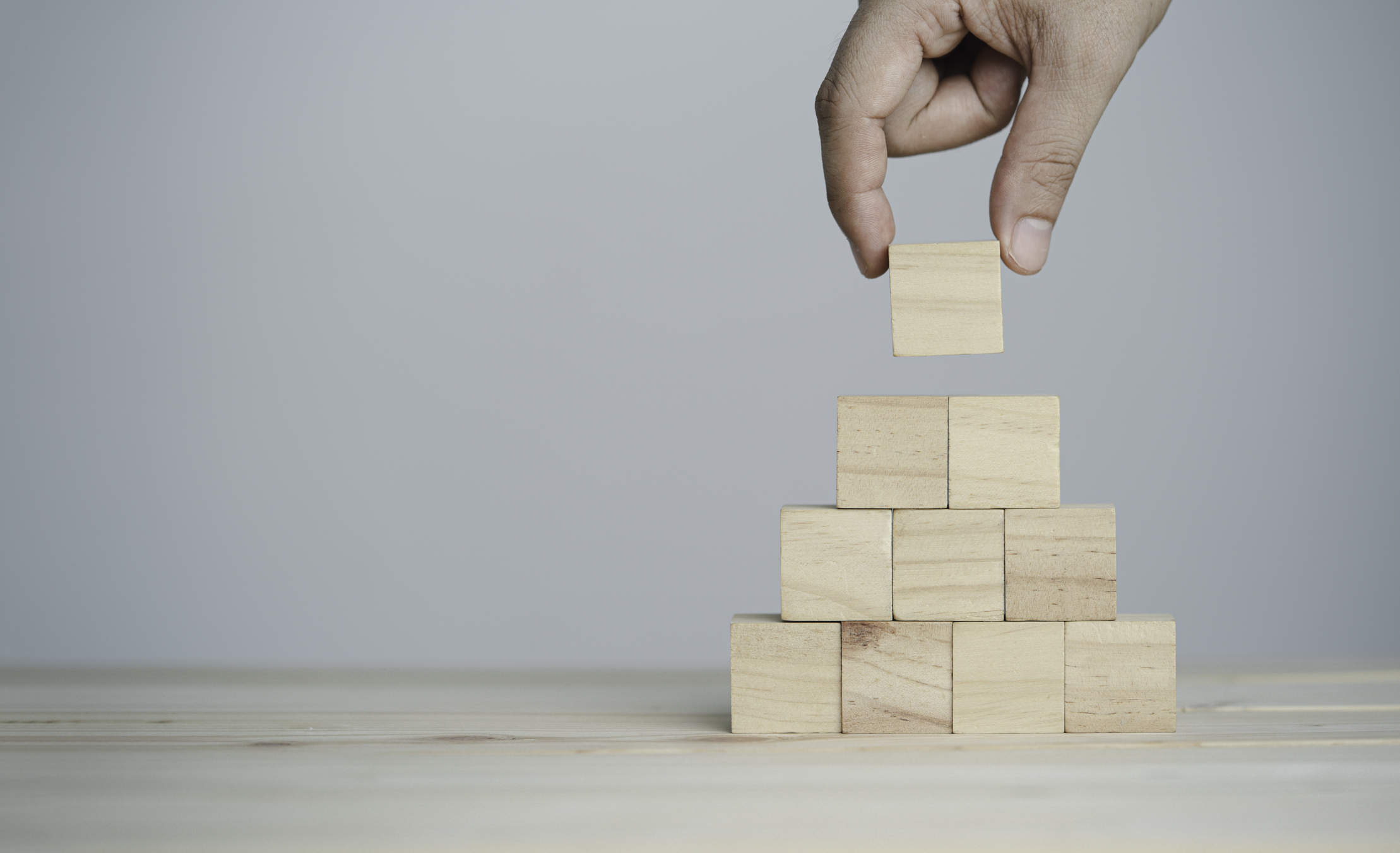 Takeover Challenge: How green can you go?
iStock
What might make the pile bigger again?
What happens if we take more than the planet can put back?
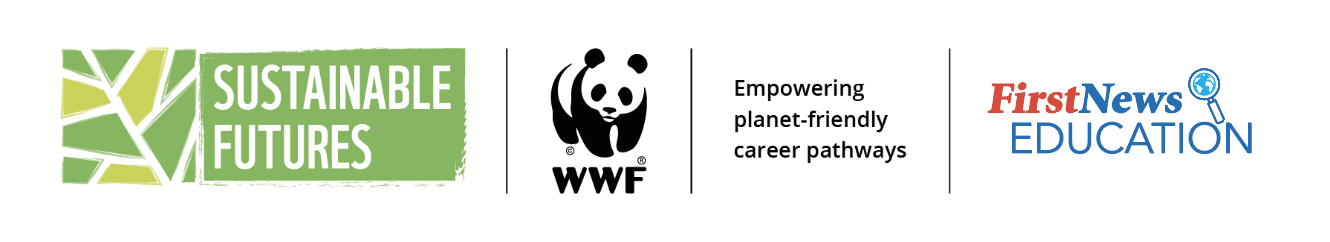 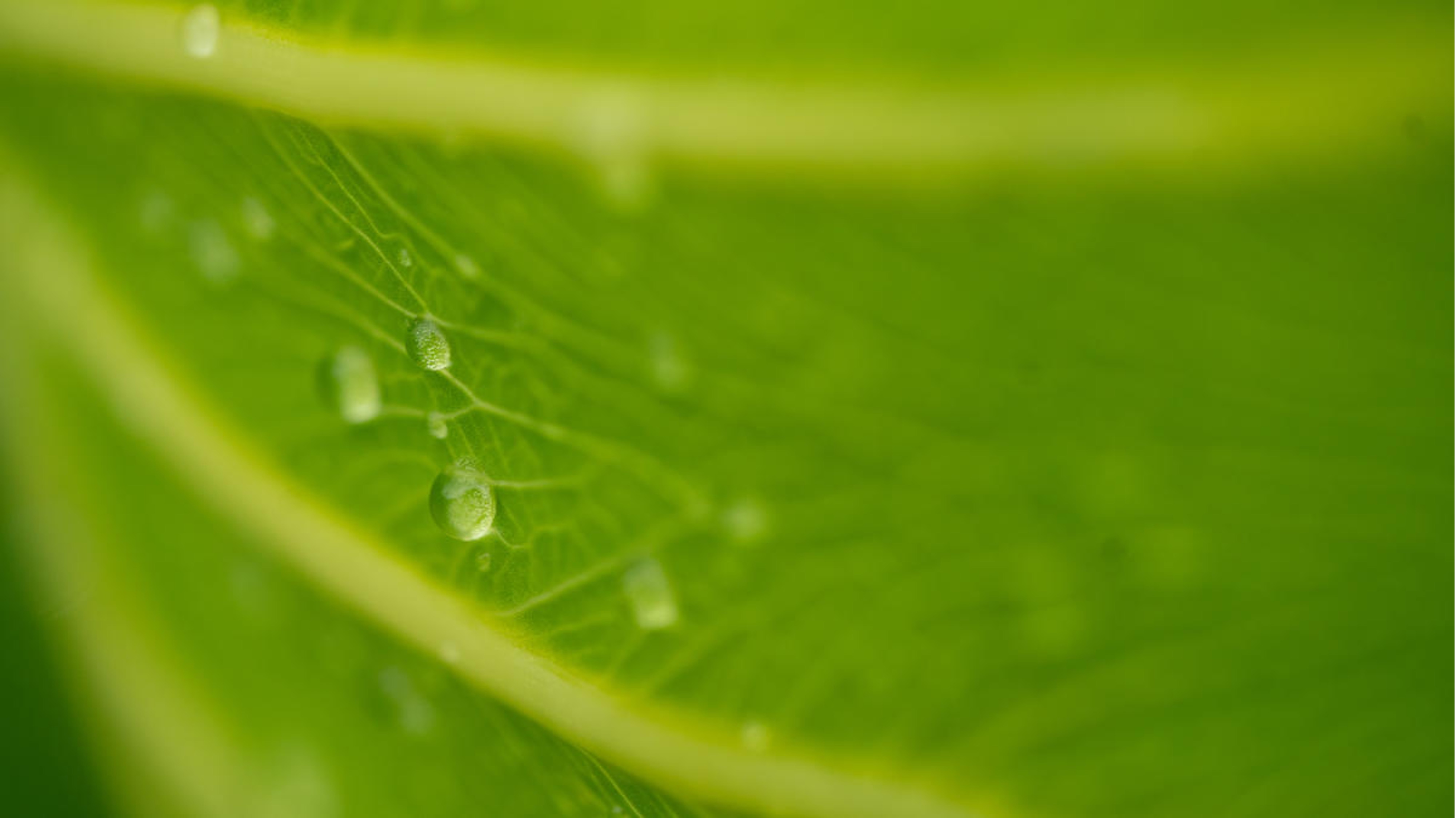 Takeover Challenge: How green can you go?
When the amount we take is less or the same as what the planet can replace, we are being ‘sustainable’. That’s because you can ‘sustain’ (carry on) living like that forever.
If you are taking more than the planet can replace, this is ‘unsustainable’ because you cannot carry on forever. The pile will run out.
Sustainable
Sustainable
Unsustainable
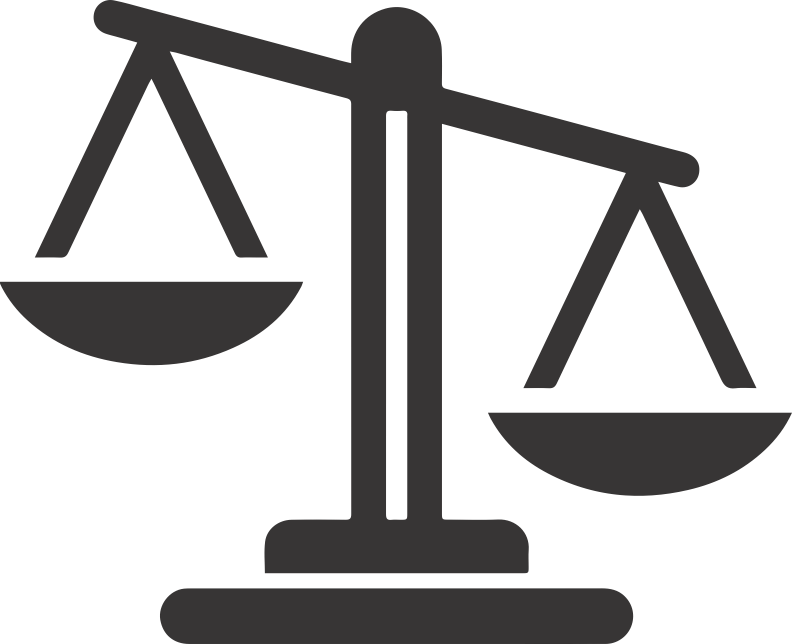 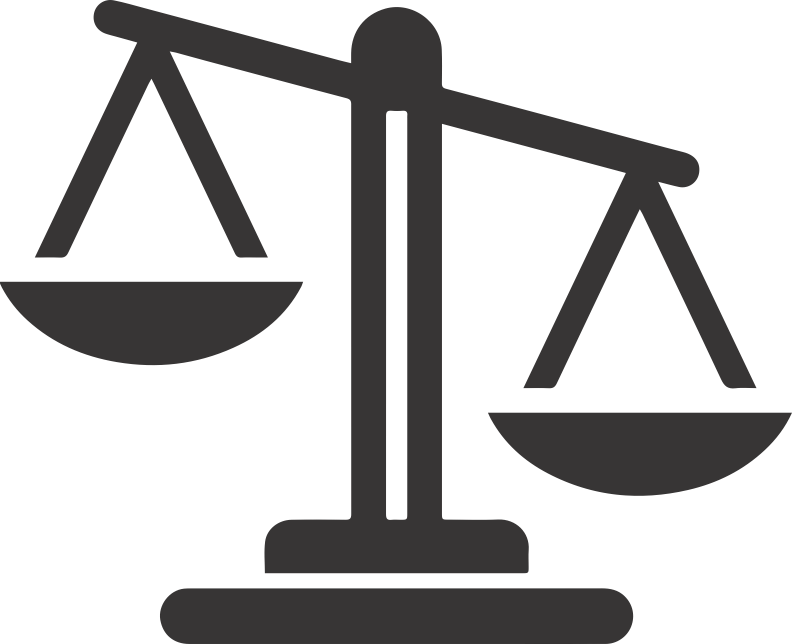 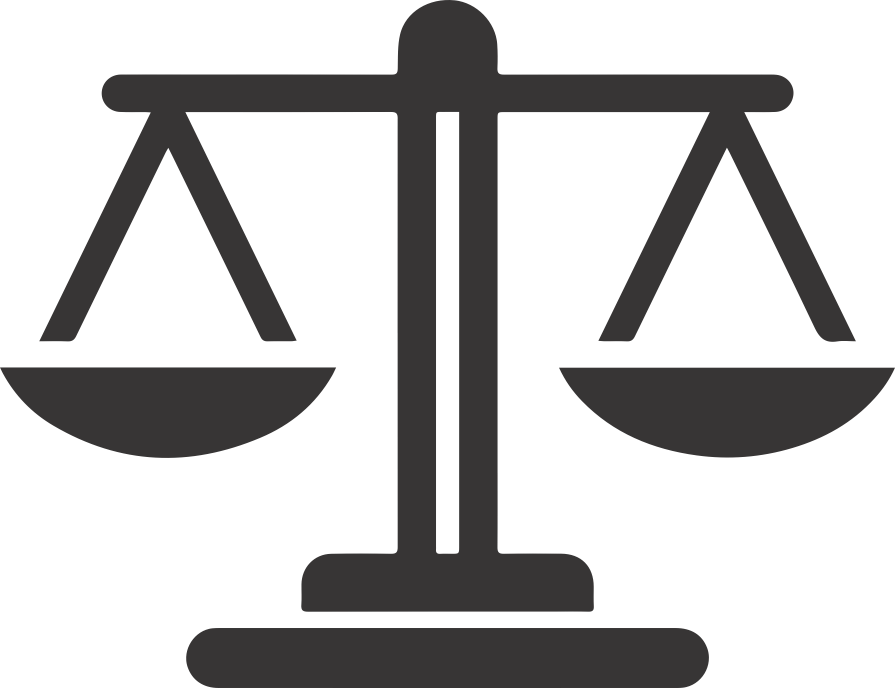 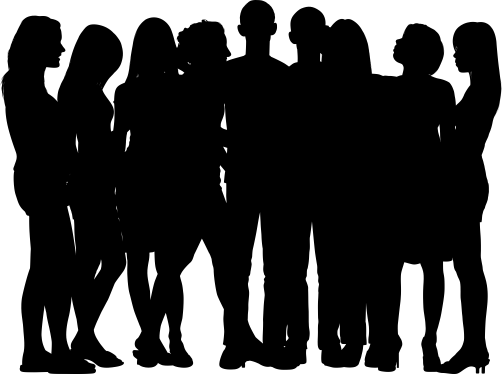 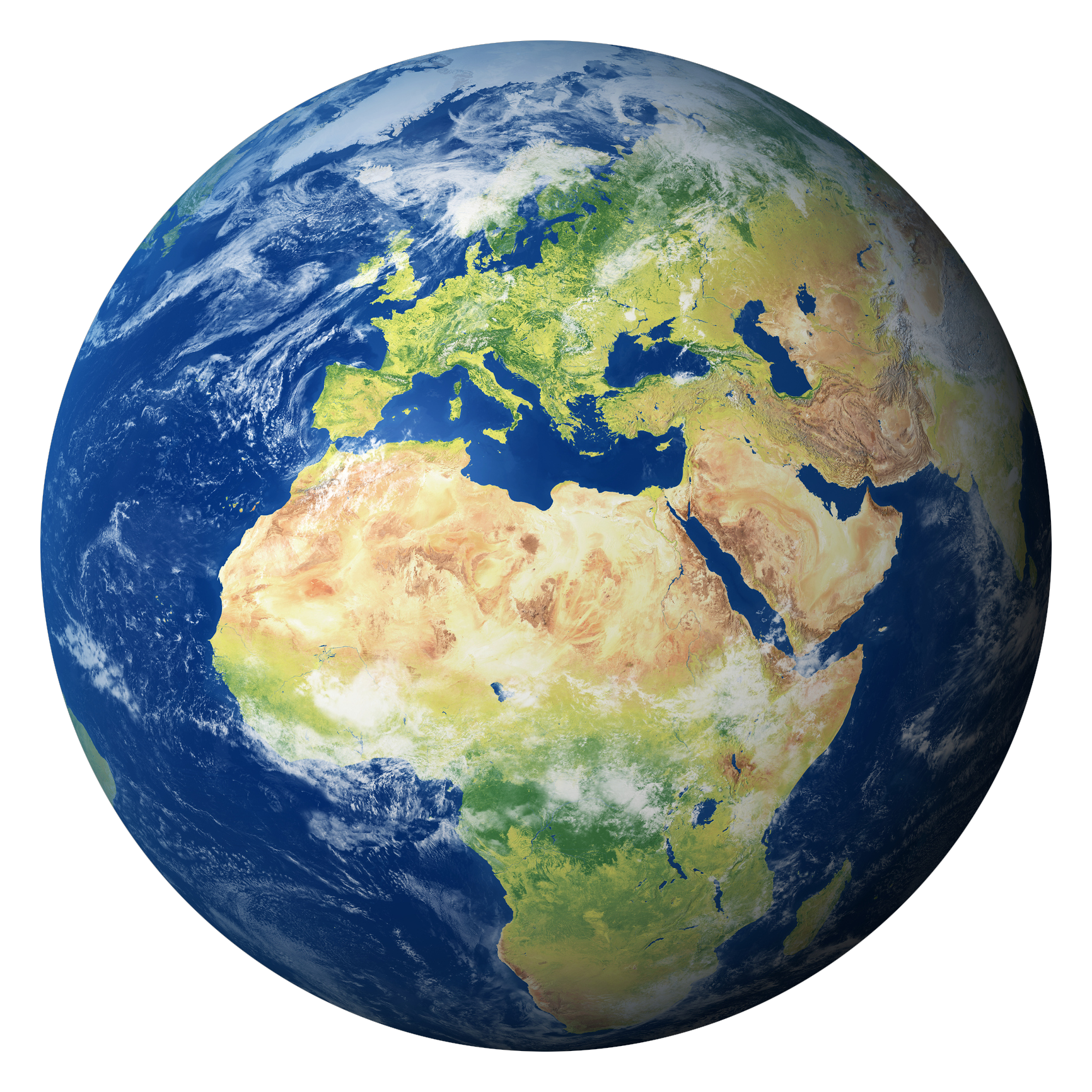 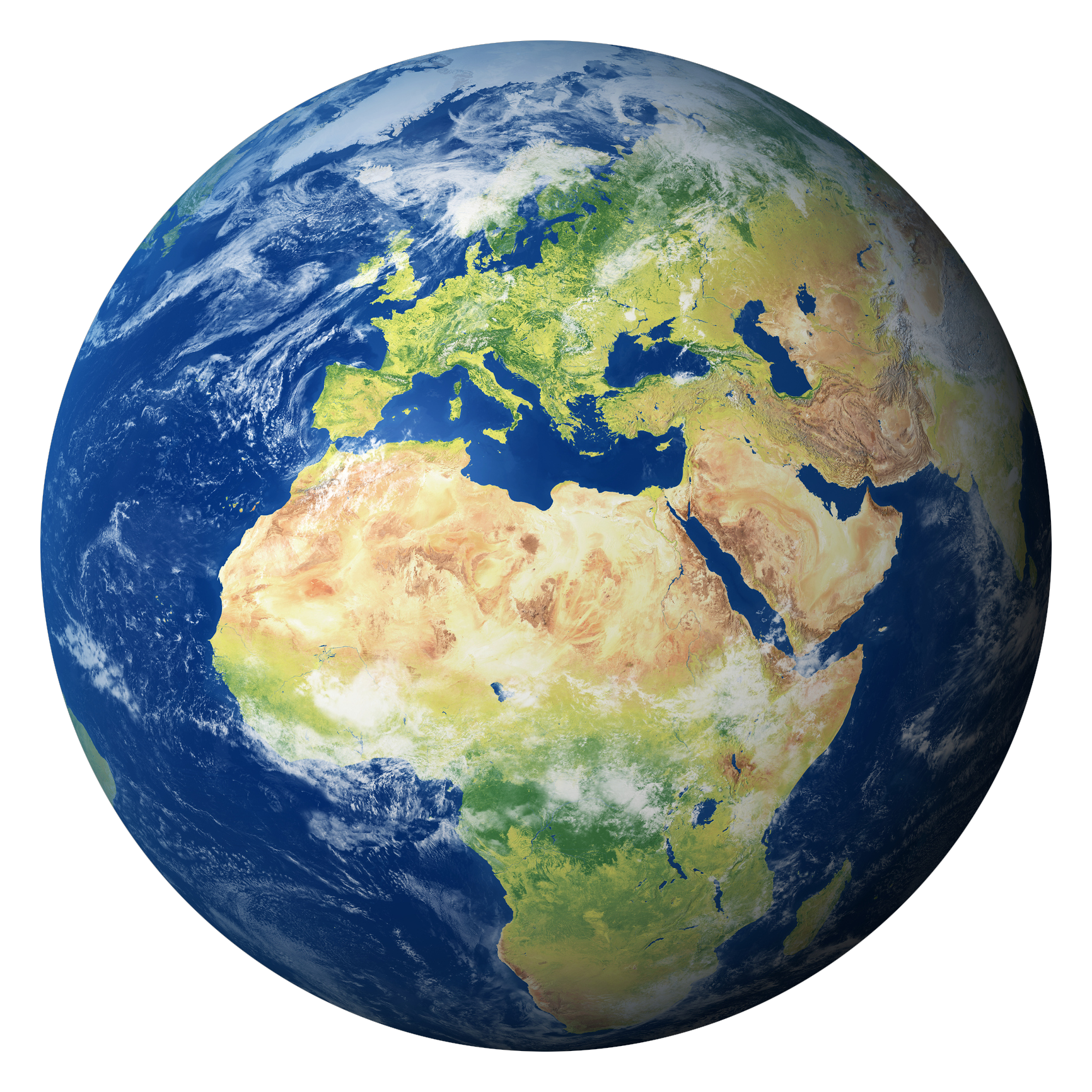 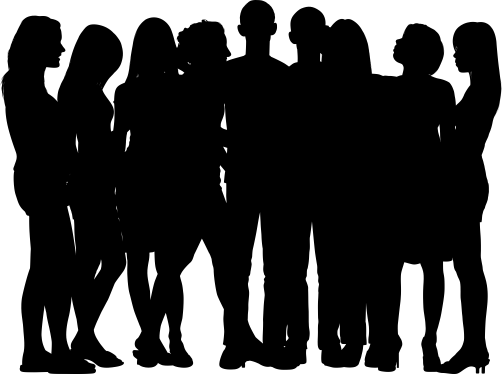 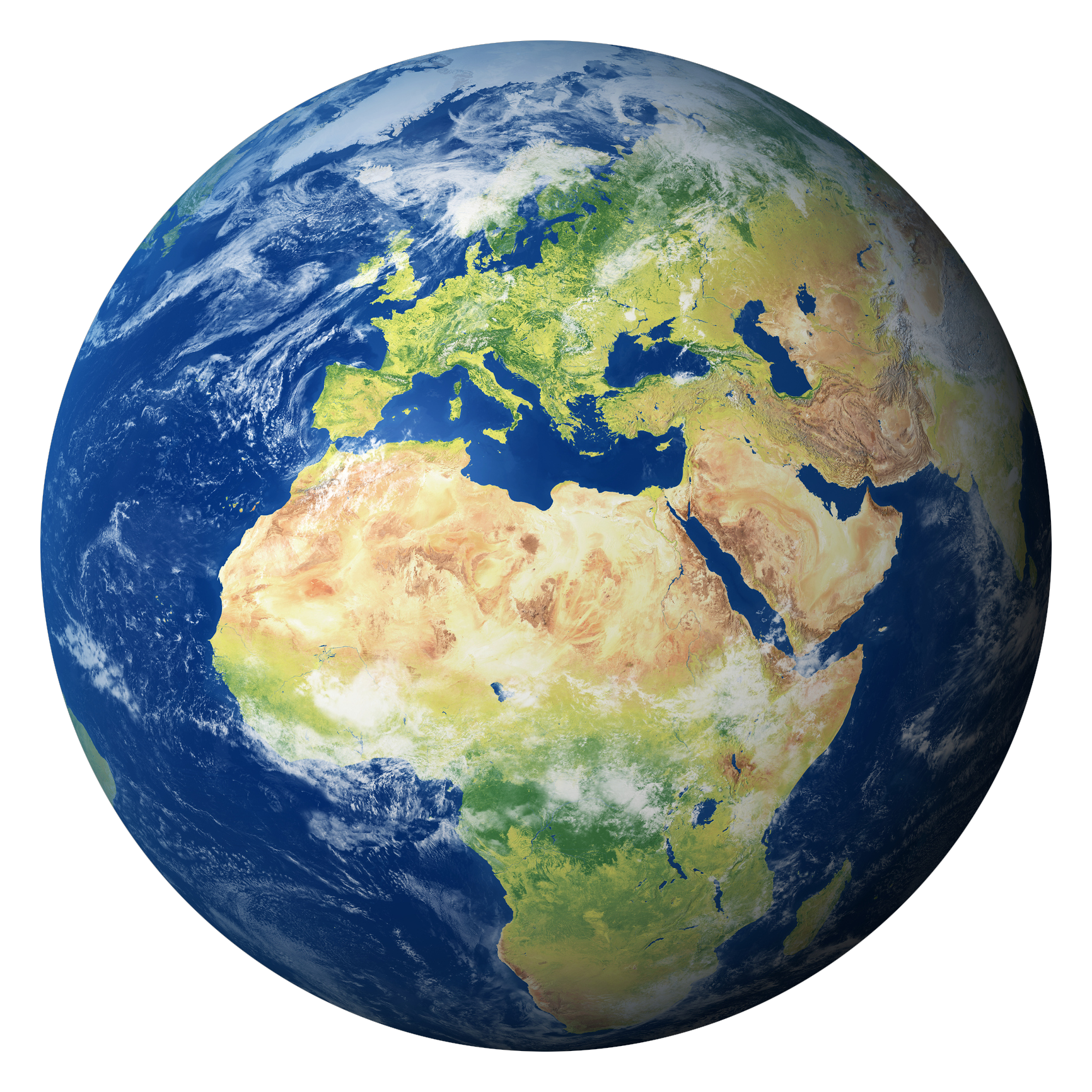 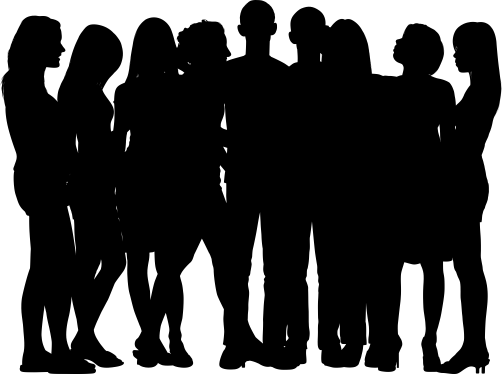 © Luis Barreto / WWF-UK and Getty
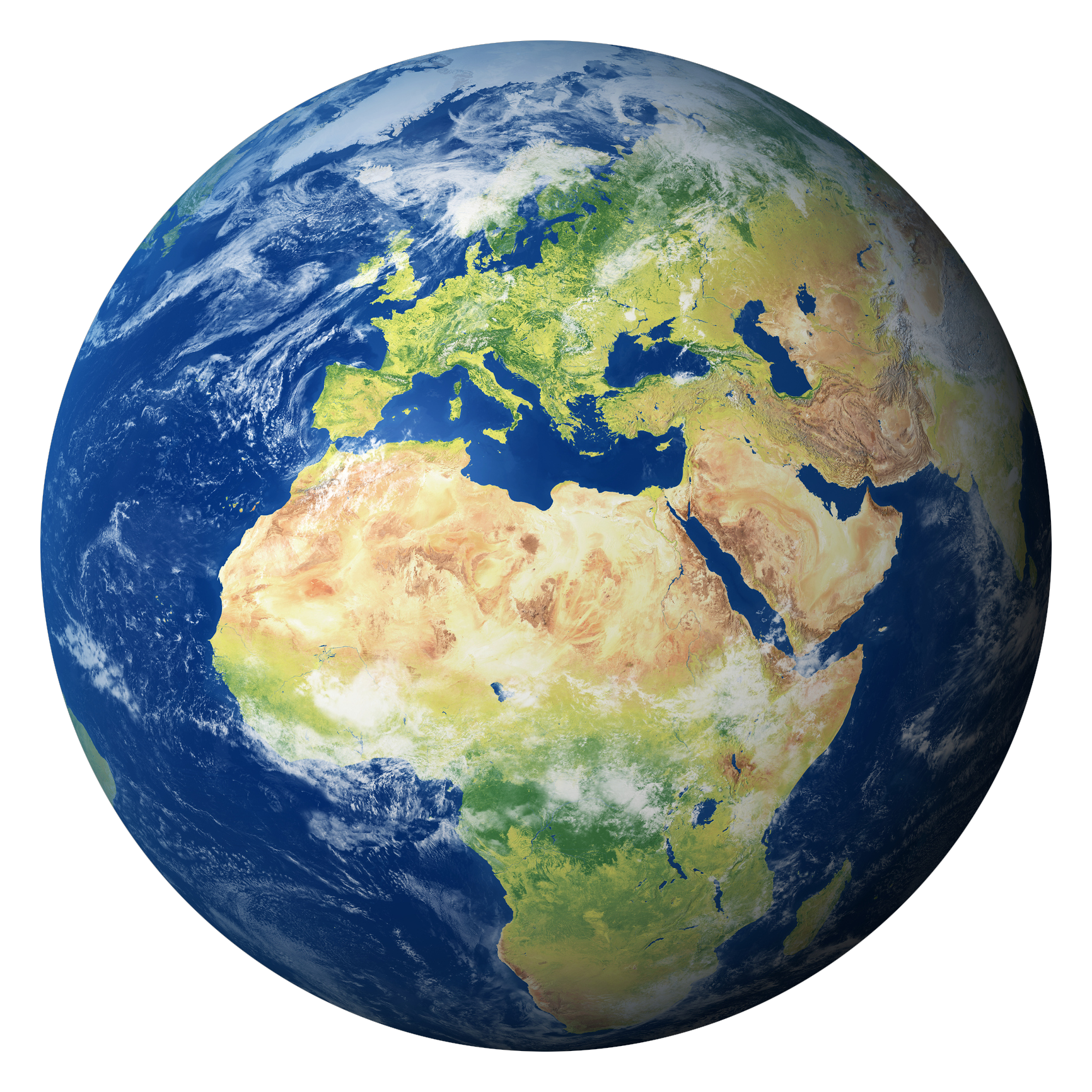 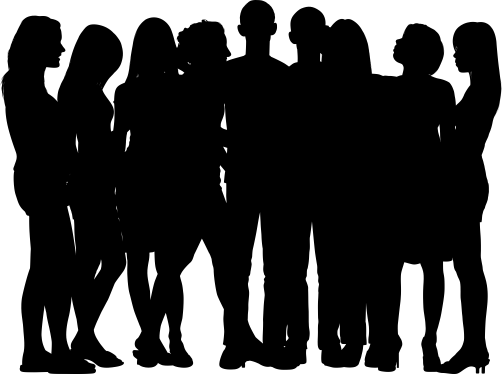 Natural resources
Human activity
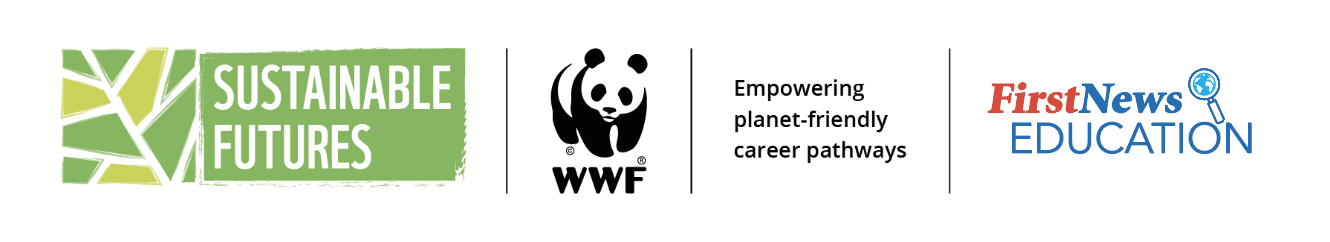 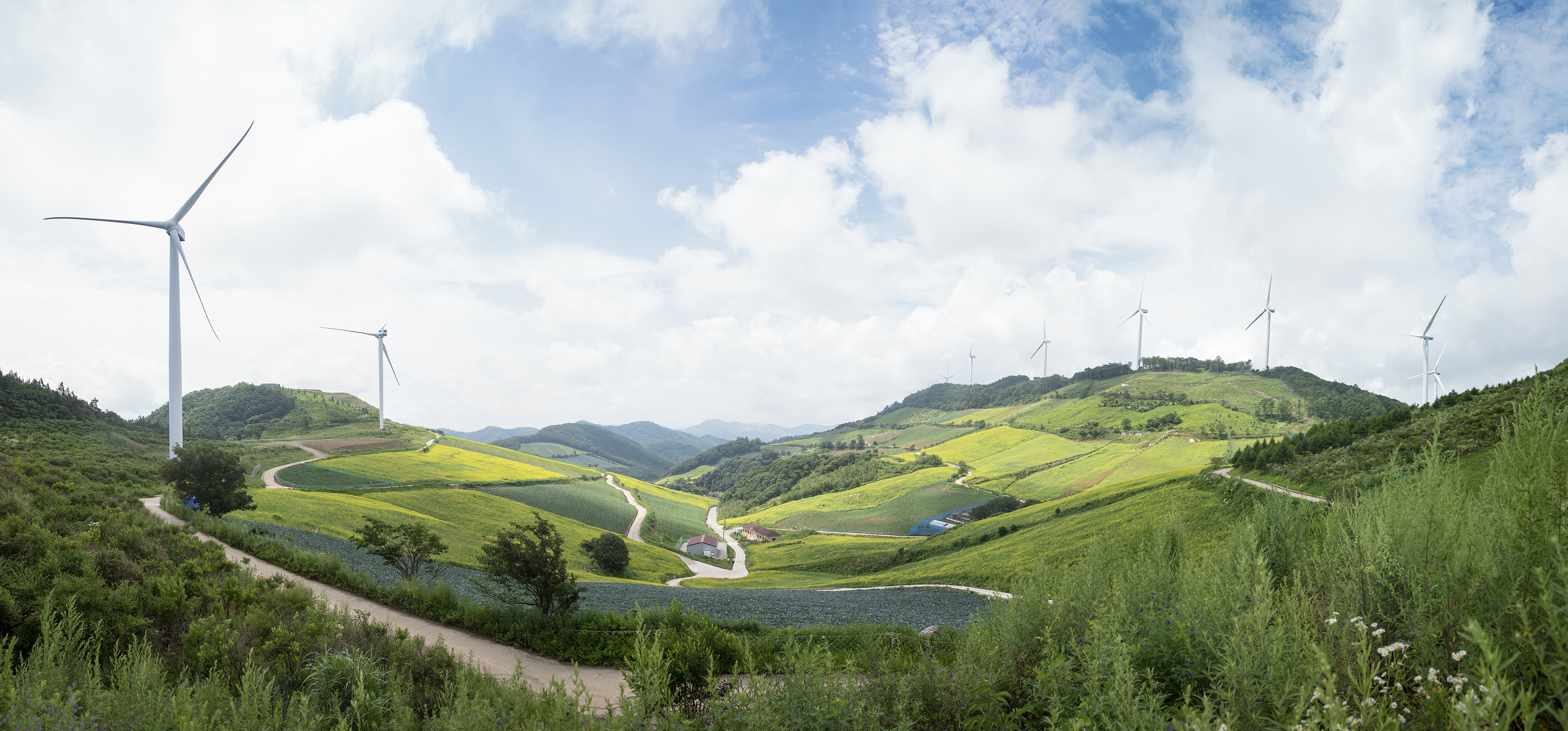 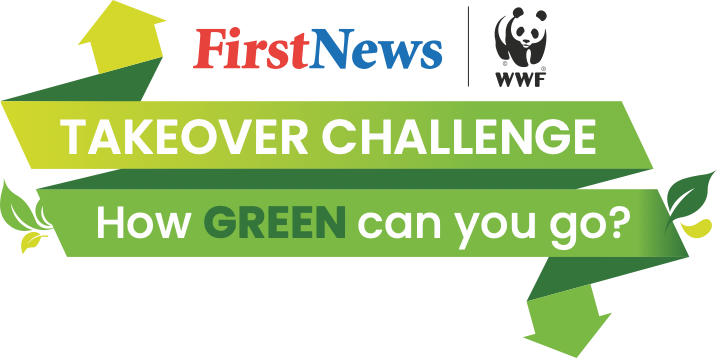 TAKEOVER CHALLENGE:
 HOW GREEN CAN YOU GO?
Walkthrough 2
What is a sustainable business?
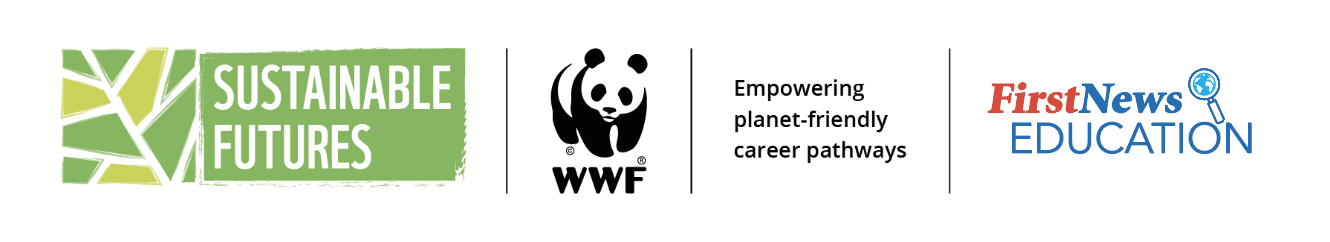 © iStock
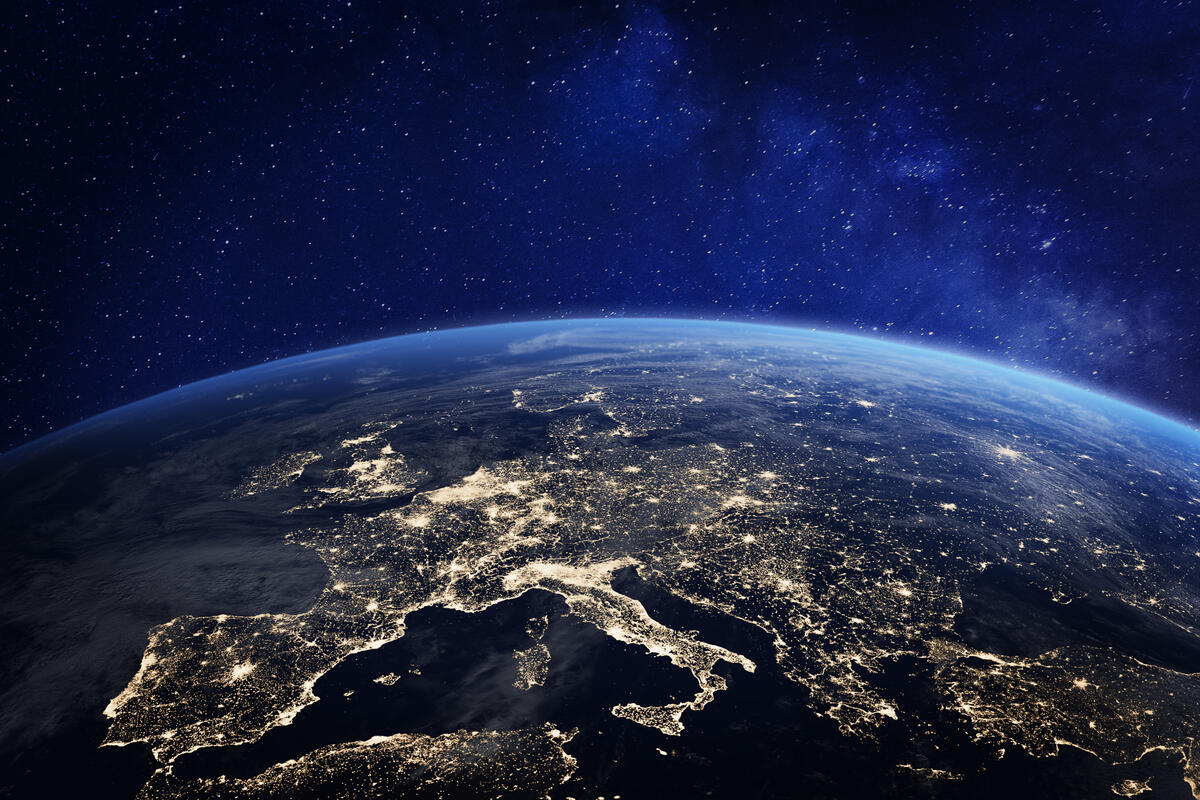 Takeover Challenge: How green can you go?
Sustainability
© Shutterstock
Meeting our own needs without compromising the ability of future generations to meet their needs.
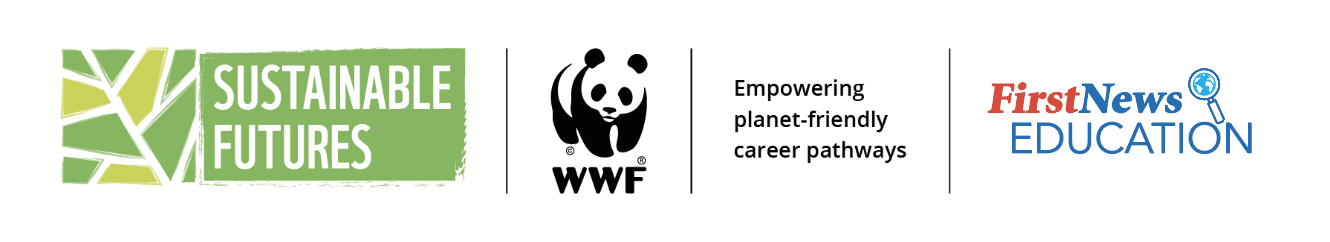 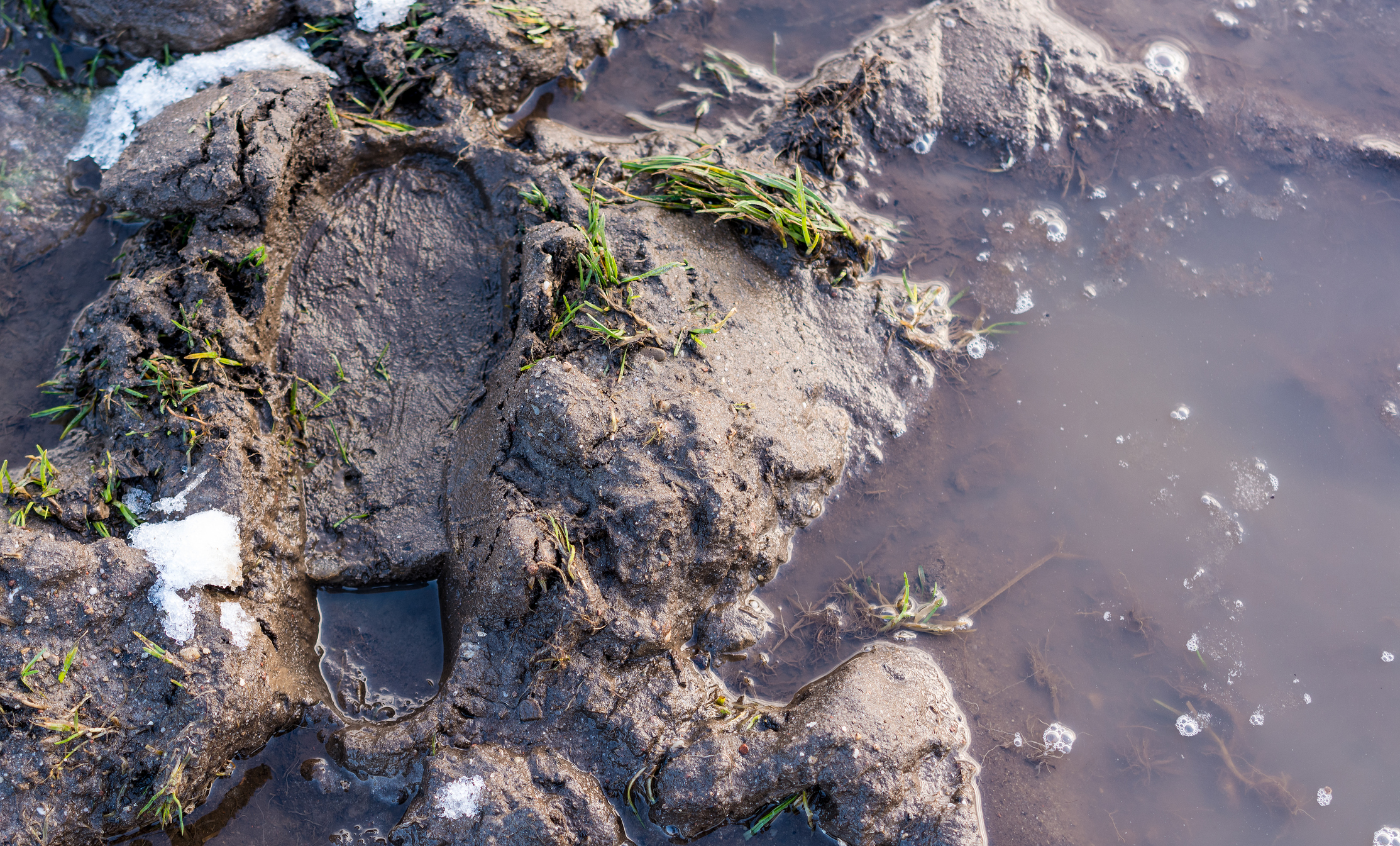 Takeover Challenge: How green can you go?
© iStock
What is afootprint?
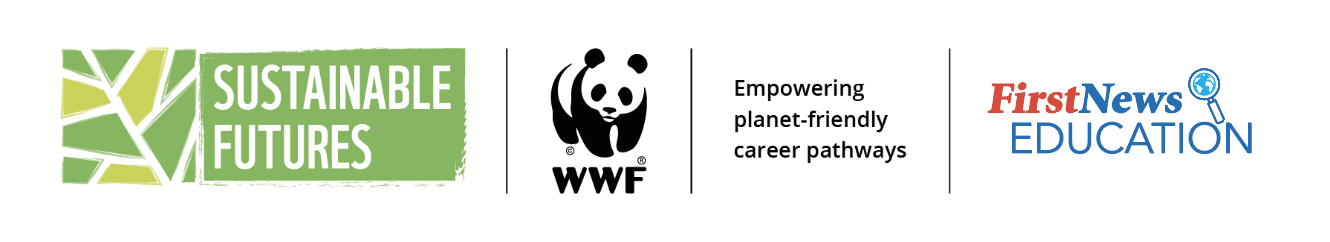 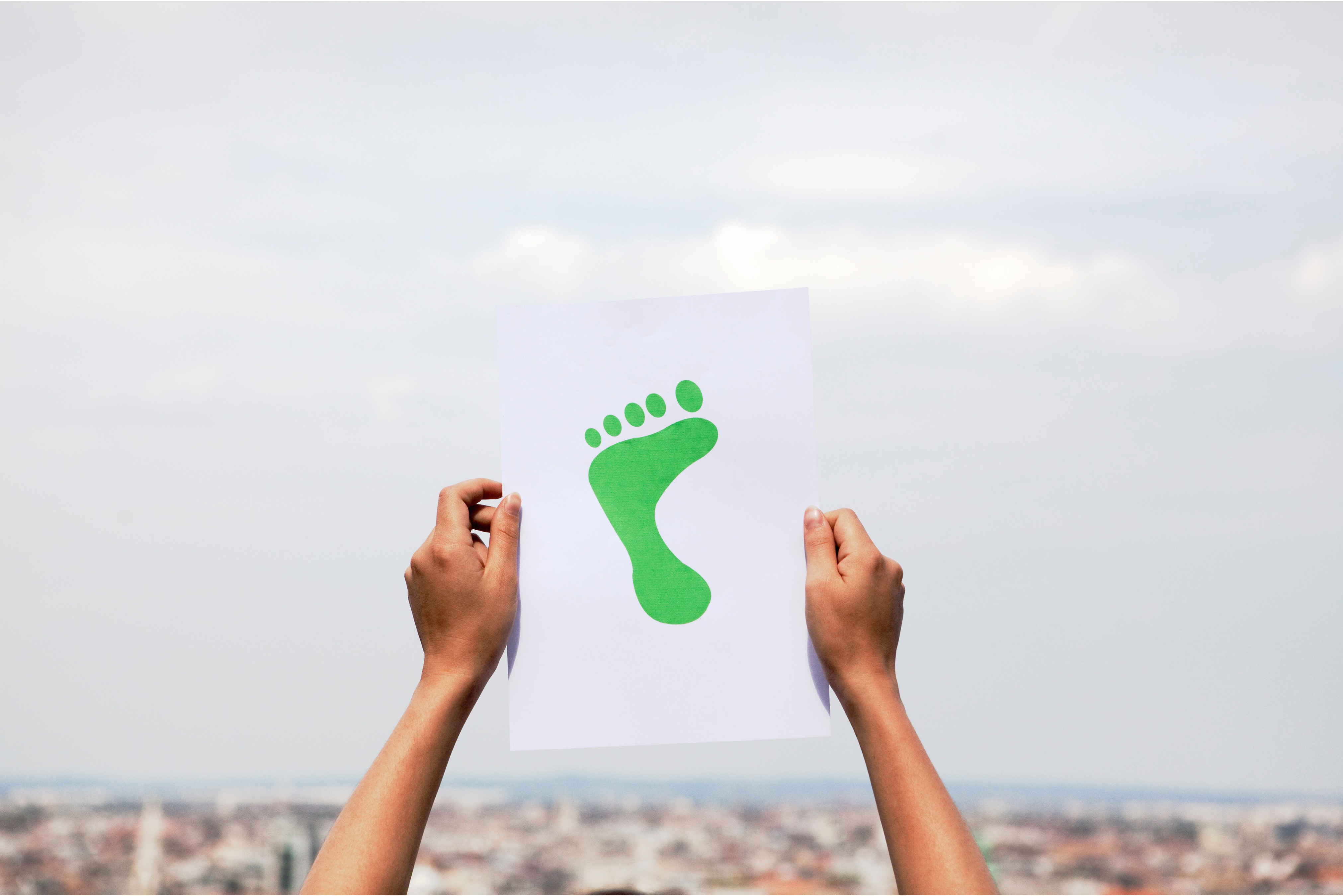 Takeover Challenge: How green can you go?
What things might contribute to our ‘footprint’?
© Getty
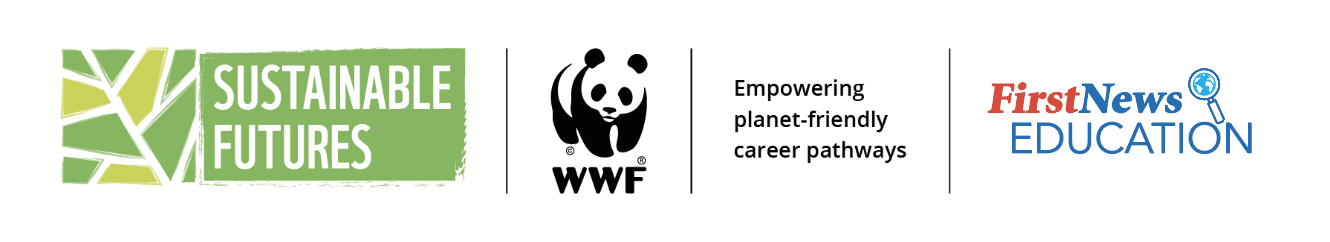 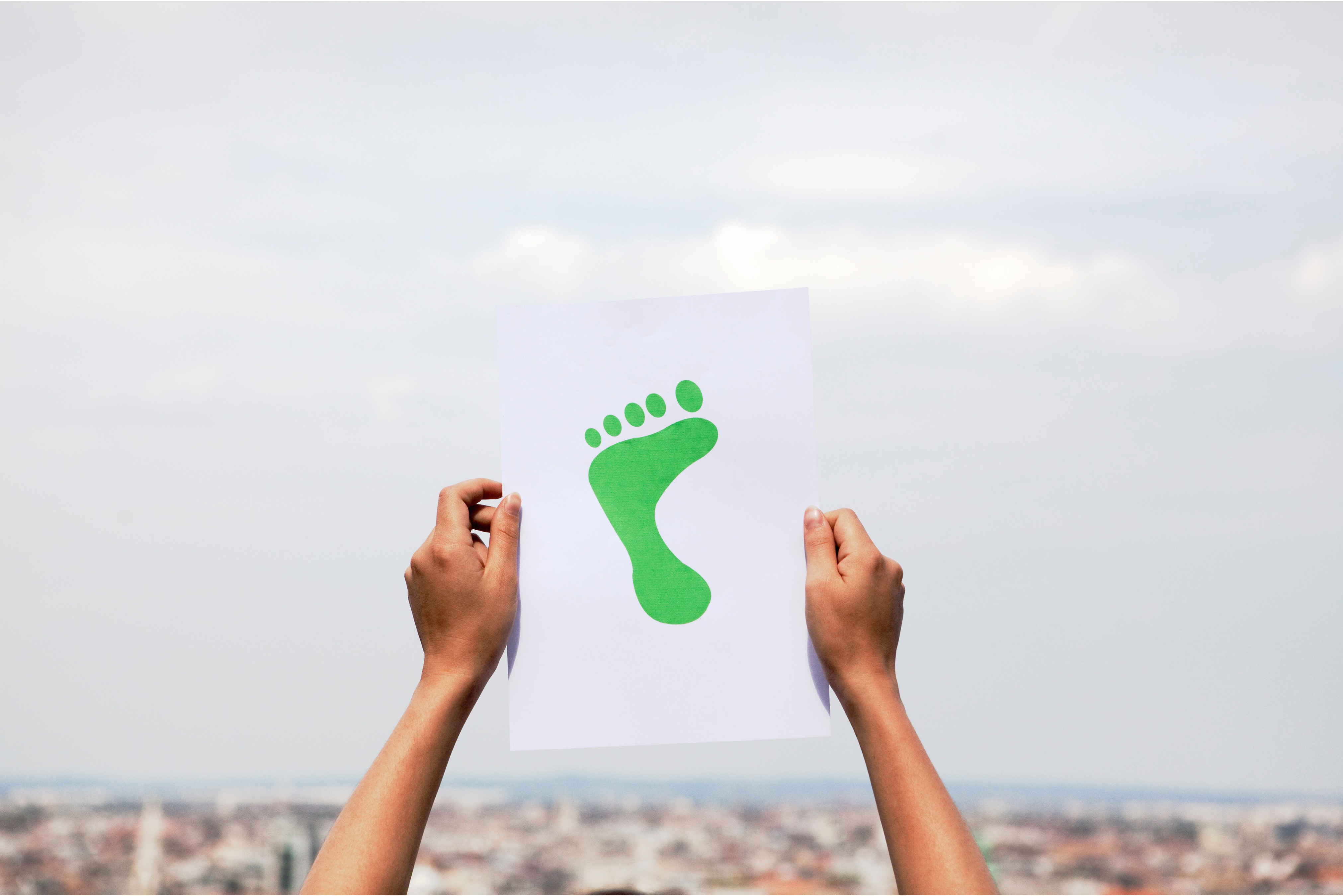 Takeover Challenge: How green can you go?
© Getty
Food
Travel
Toys
Clothes
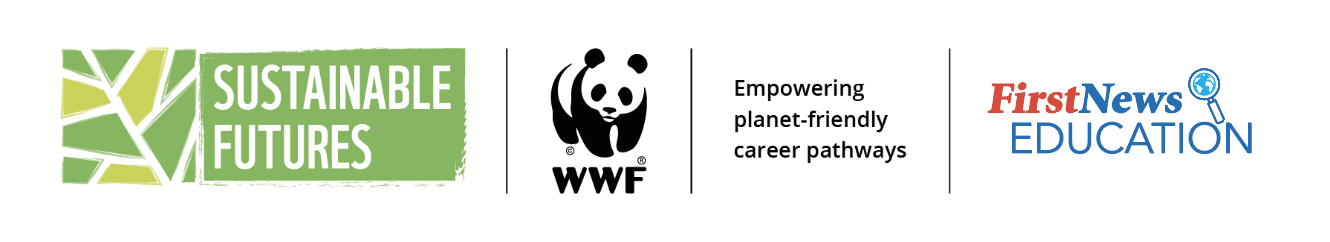 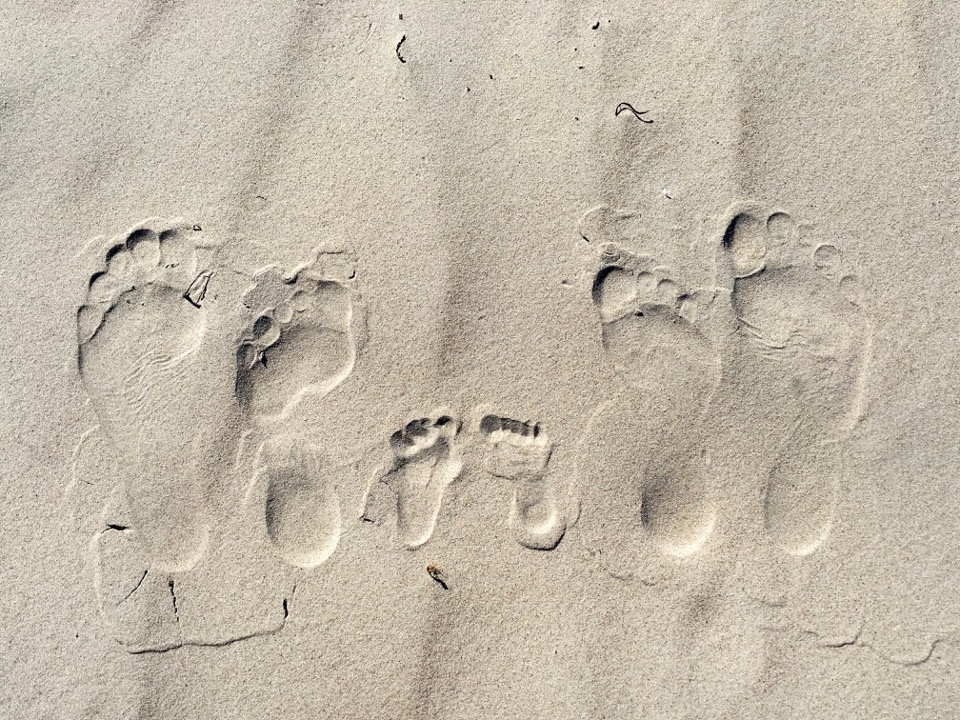 Takeover Challenge: How green can you go?
© Getty
Different
People have different sized footprints
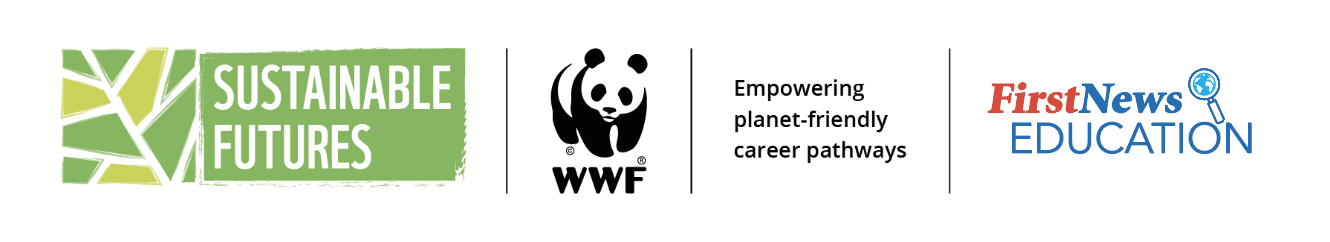 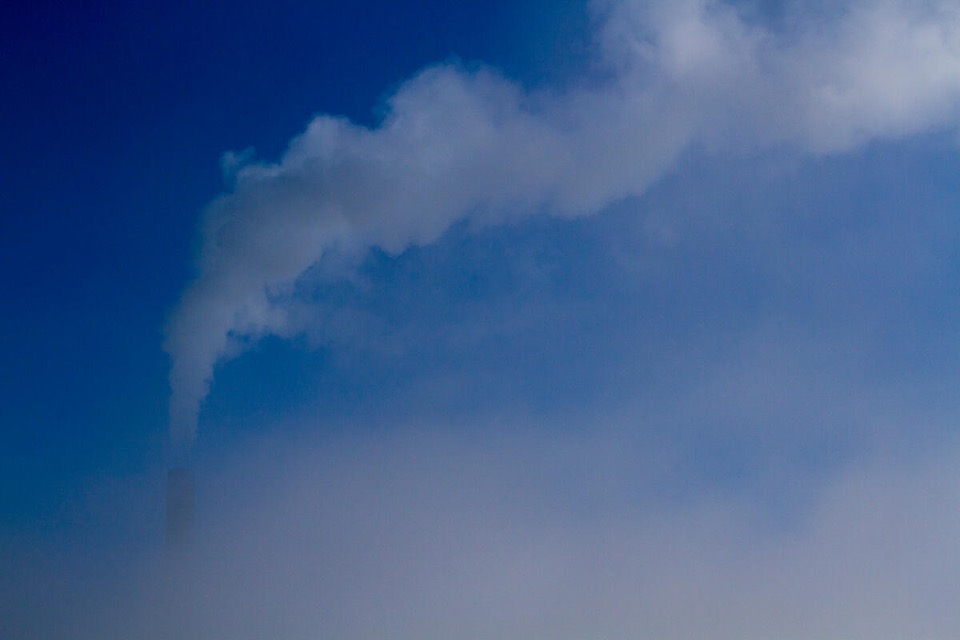 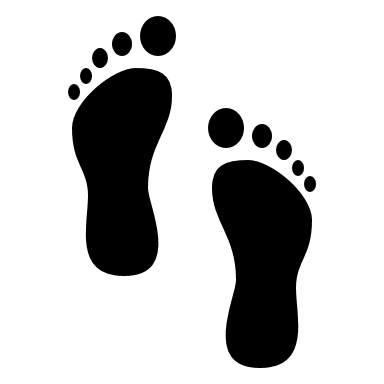 Takeover Challenge: How green can you go?
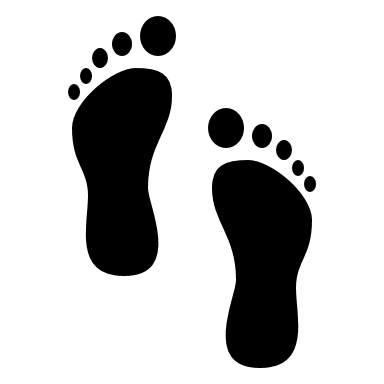 © Susanna Manu / WWF
Businesses 
and organisations have a footprint too
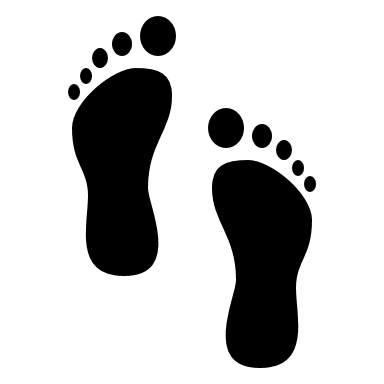 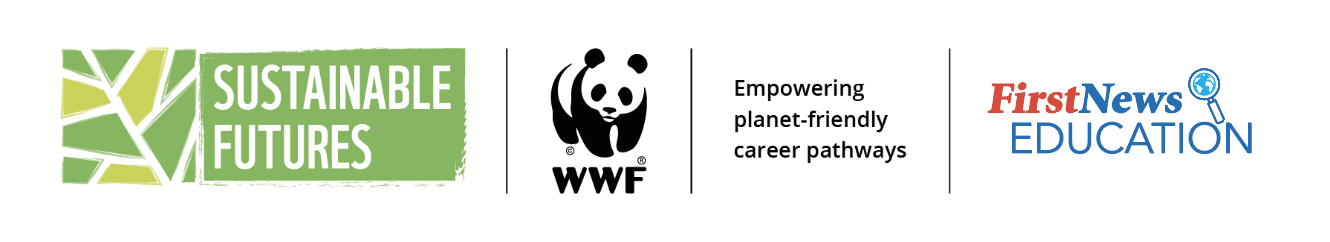 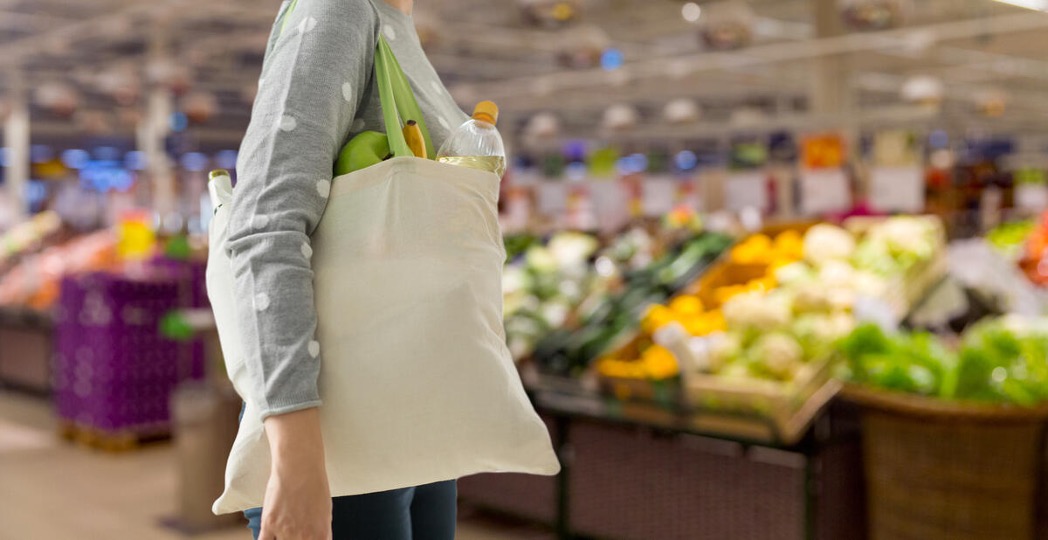 Takeover Challenge: How green can you go?
© Shutterstock
How do businesses affect us?
How can we affect them?
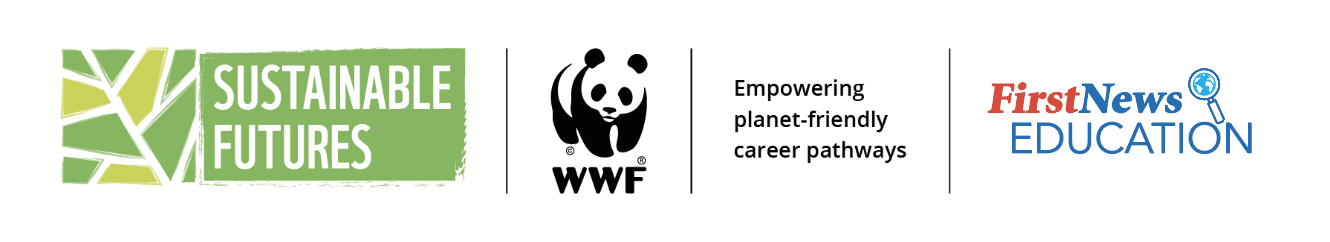 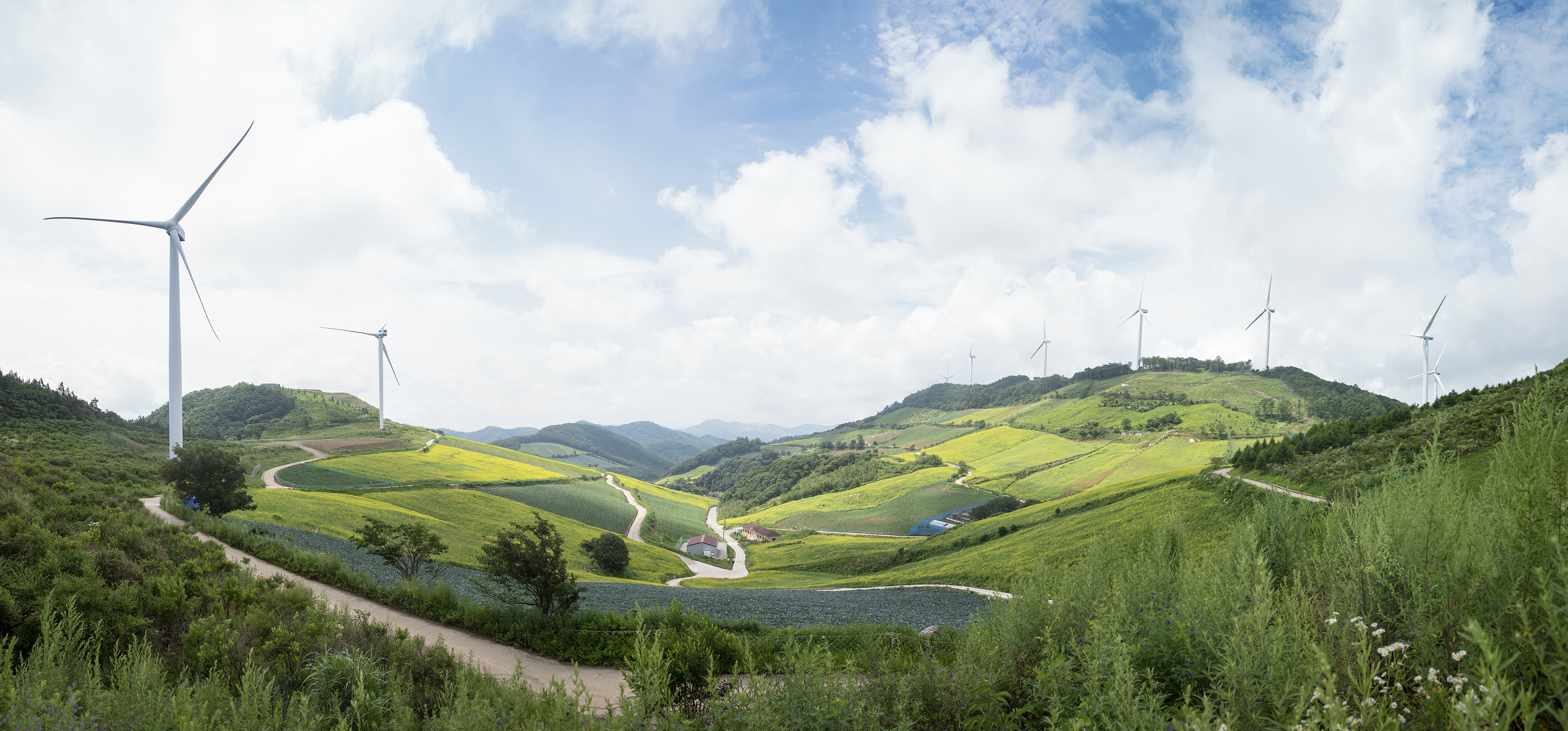 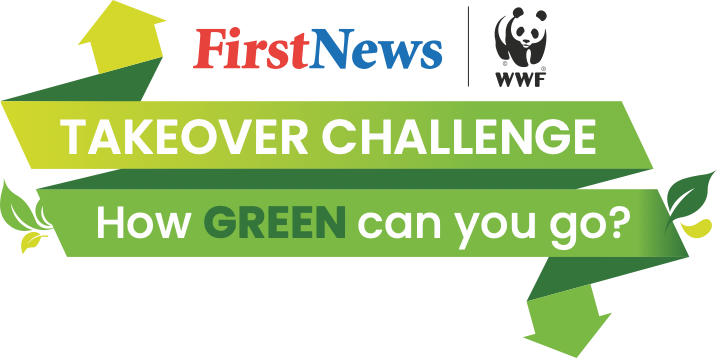 TAKEOVER CHALLENGE:
 HOW GREEN CAN YOU GO?
Walkthrough 3
What is greenwashing?
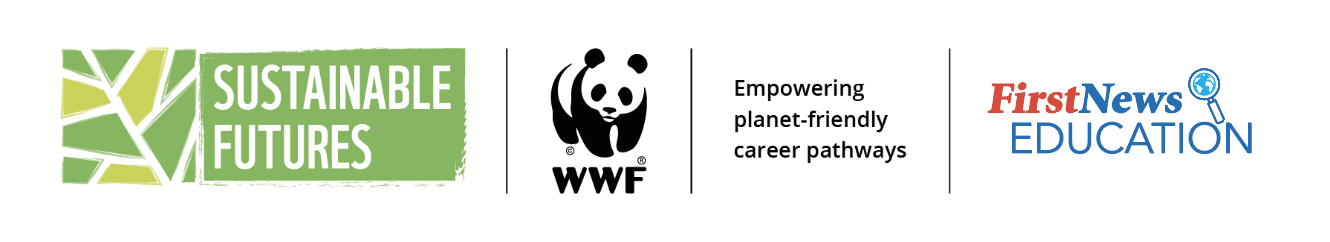 © iStock
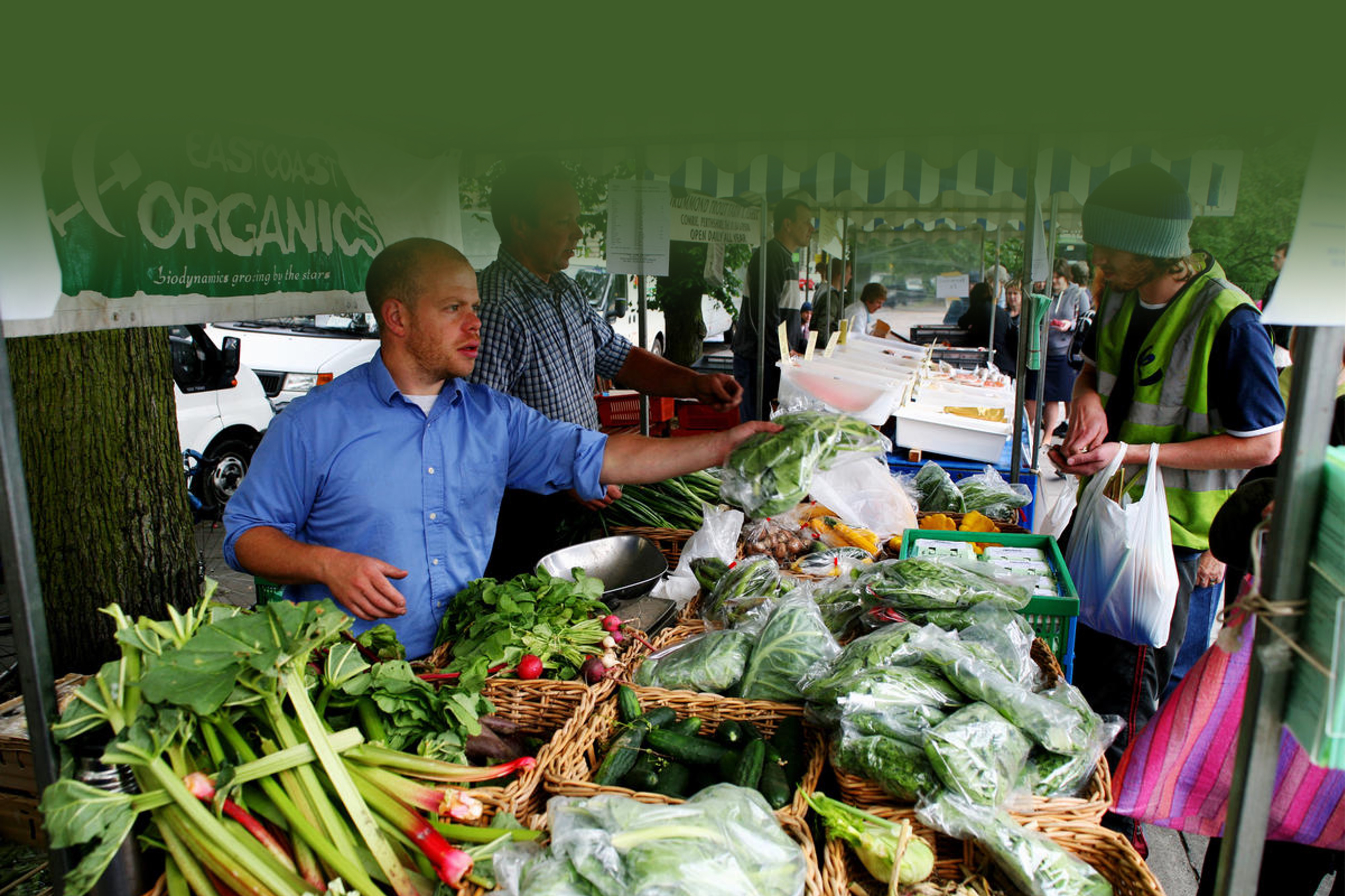 Takeover Challenge: How green can you go?
Businesses and sustainability
© Steve Morgan / WWF-UK
How can we tell if a business is sustainable?
Why might a business make unsustainable choices?
Why might a business want people to think they are sustainable?
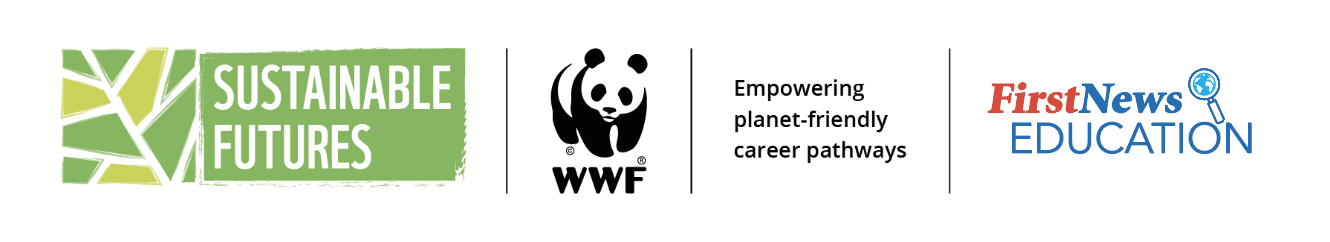 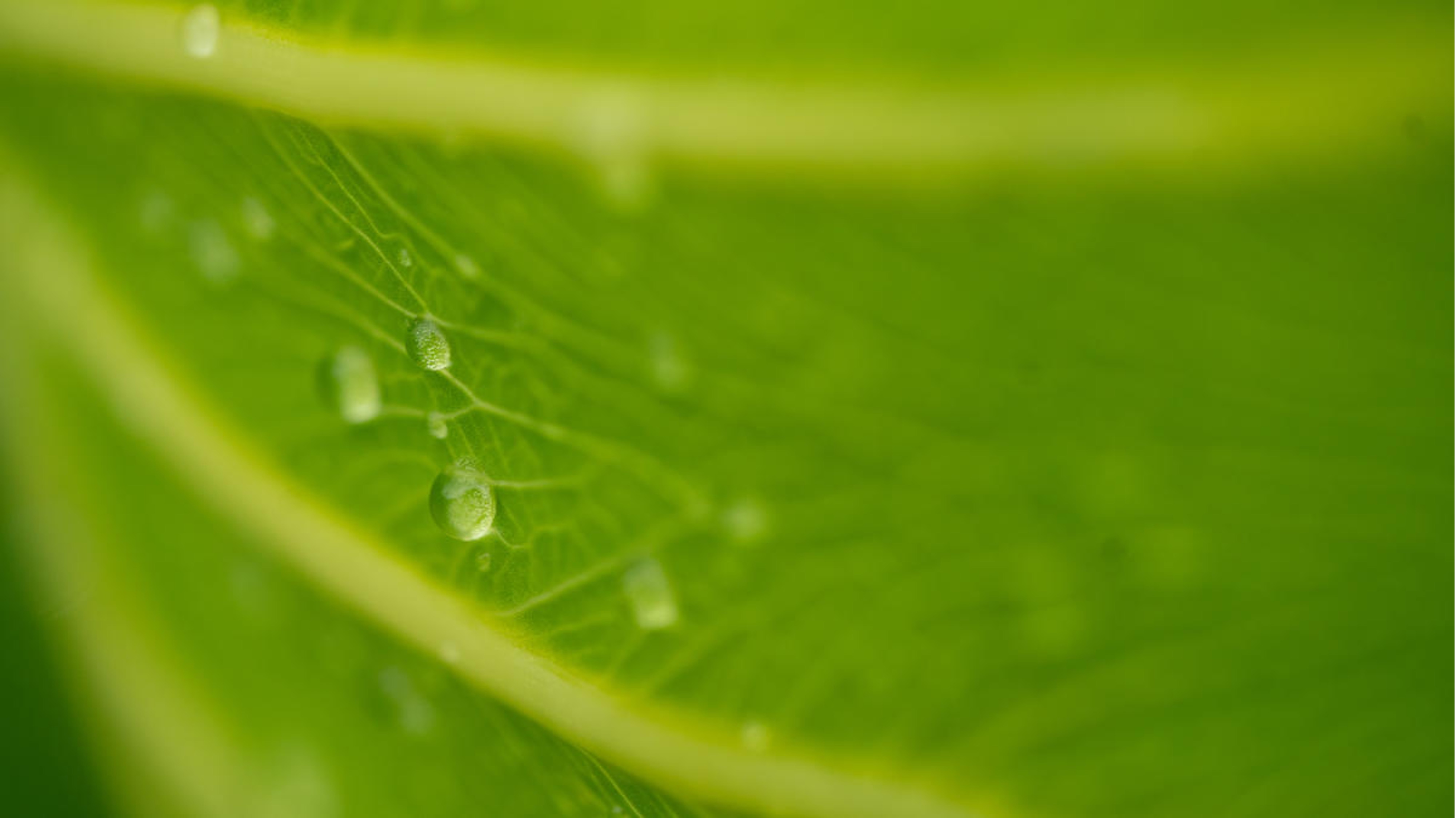 Takeover Challenge: How green can you go?
© Luis Barreto / WWF-UK
Greenwashing:
When businesses tell people they are sustainable when they are not
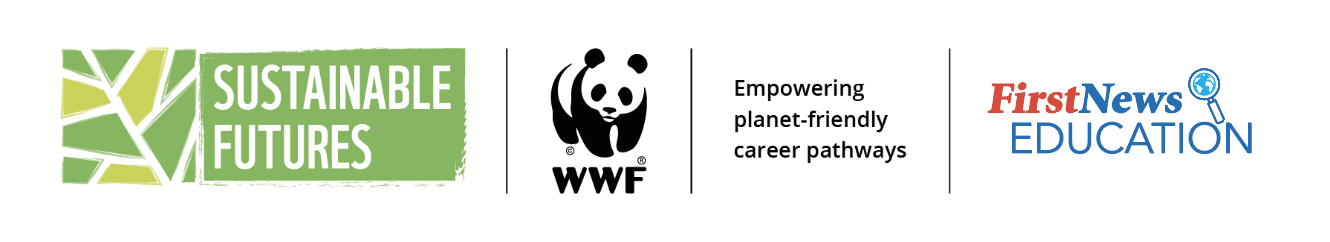 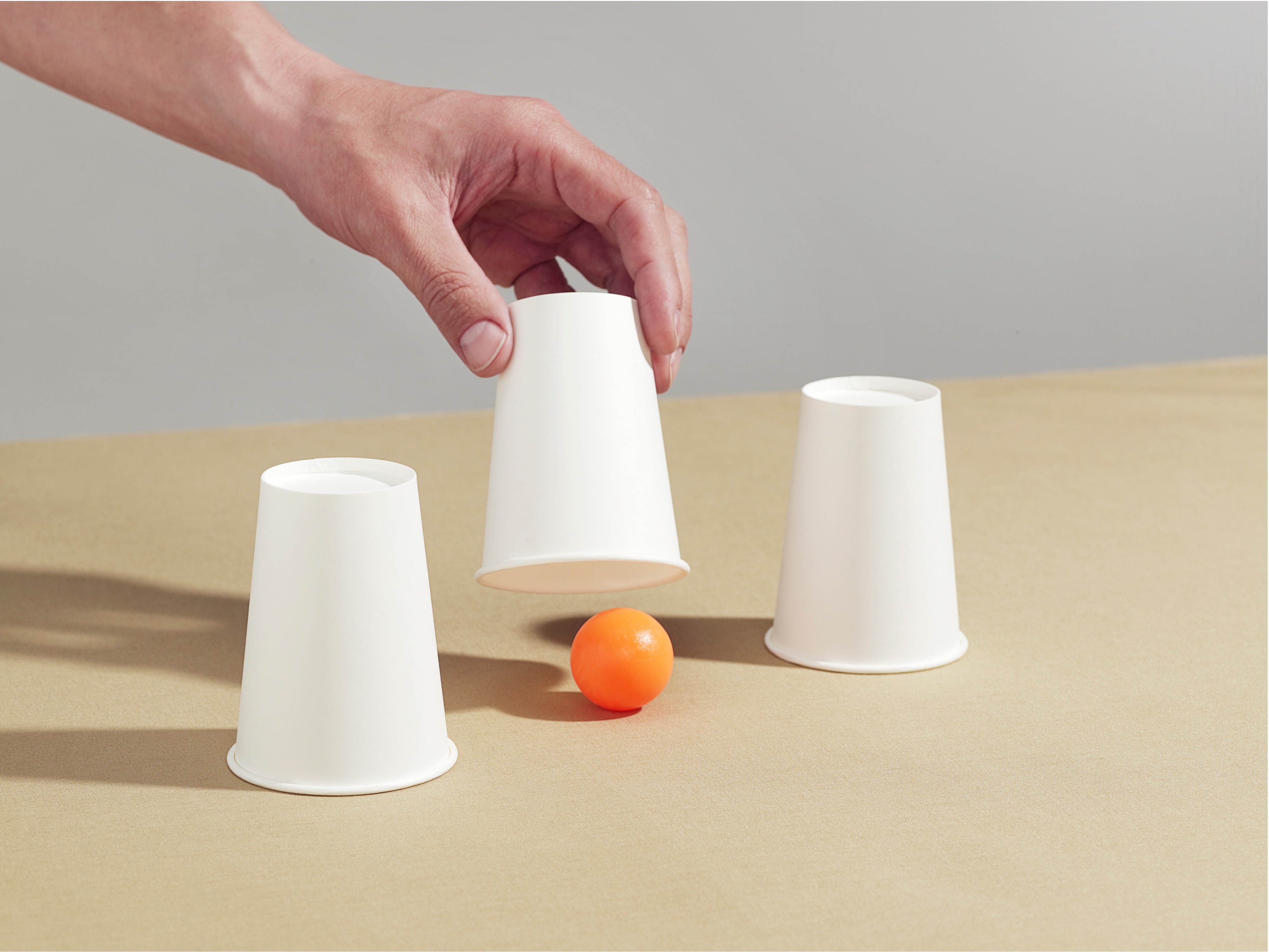 Takeover Challenge: How green can you go?
© Getty
Challenge: Balls under cups
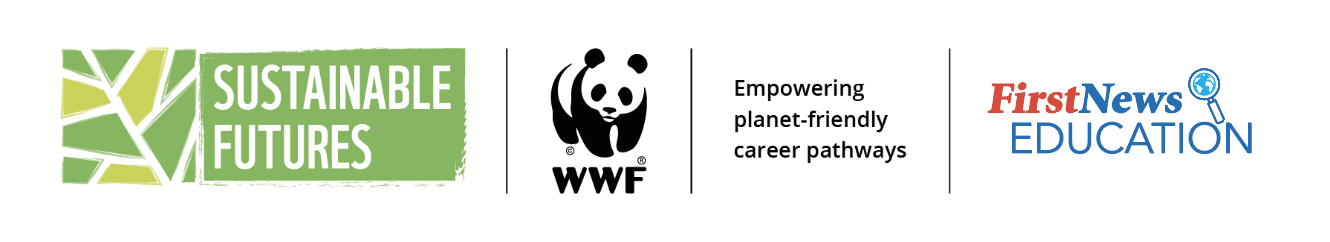 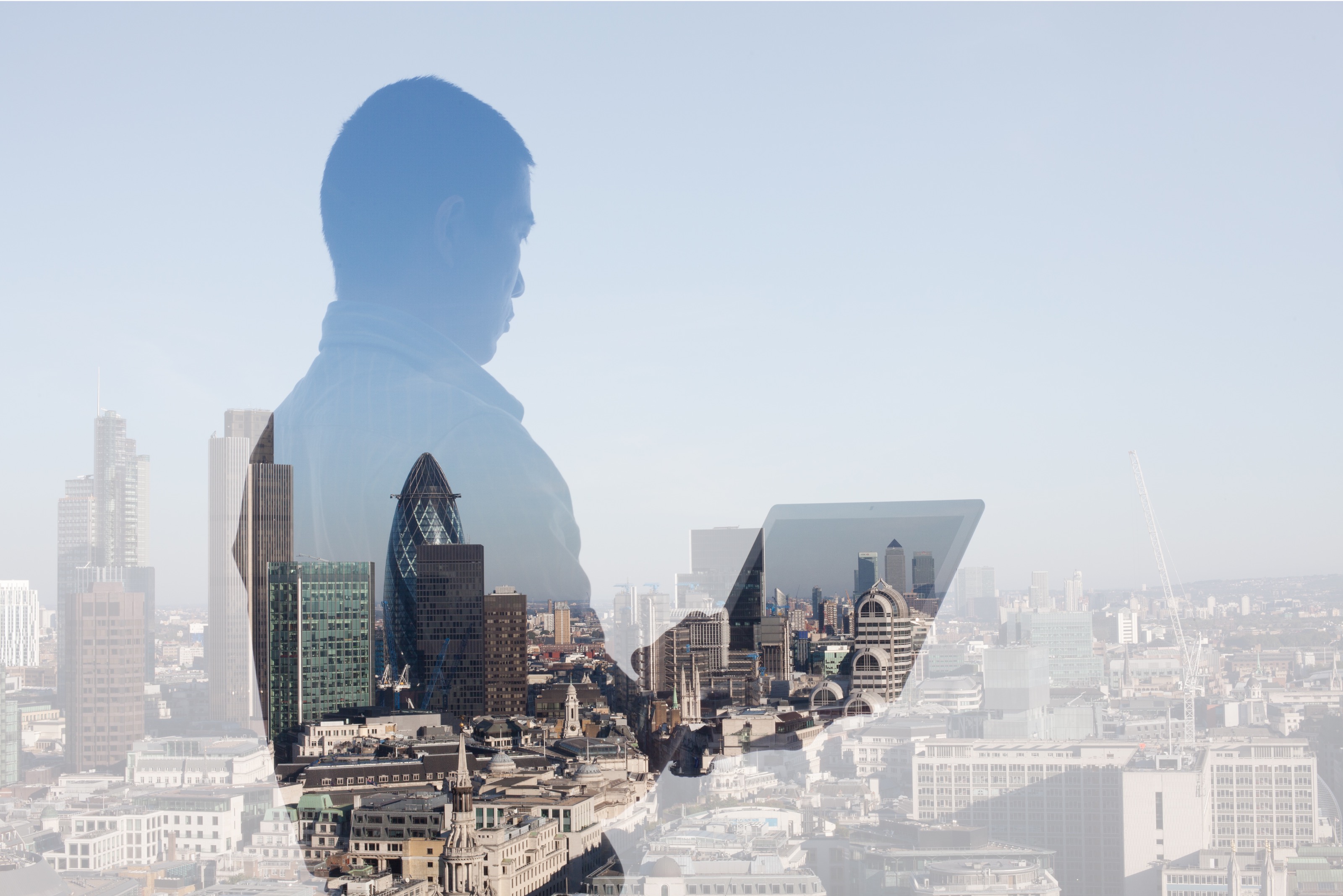 Takeover Challenge: How green can you go?
© Getty
If a company is transparent and allows customers to see everything it does, customers can make informed decisions (and can trust the claims they make about sustainability).
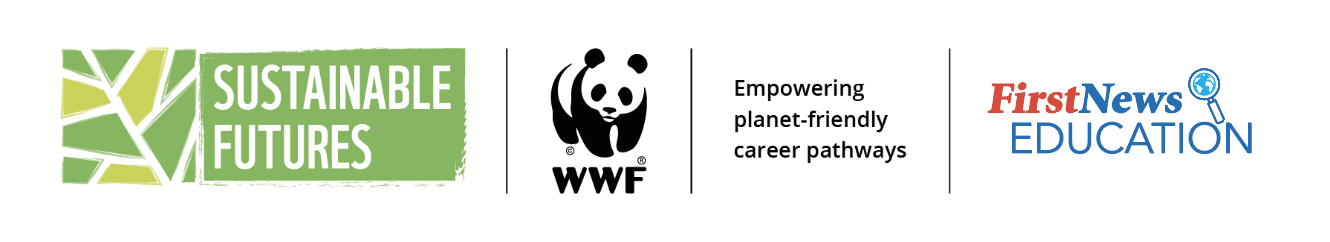 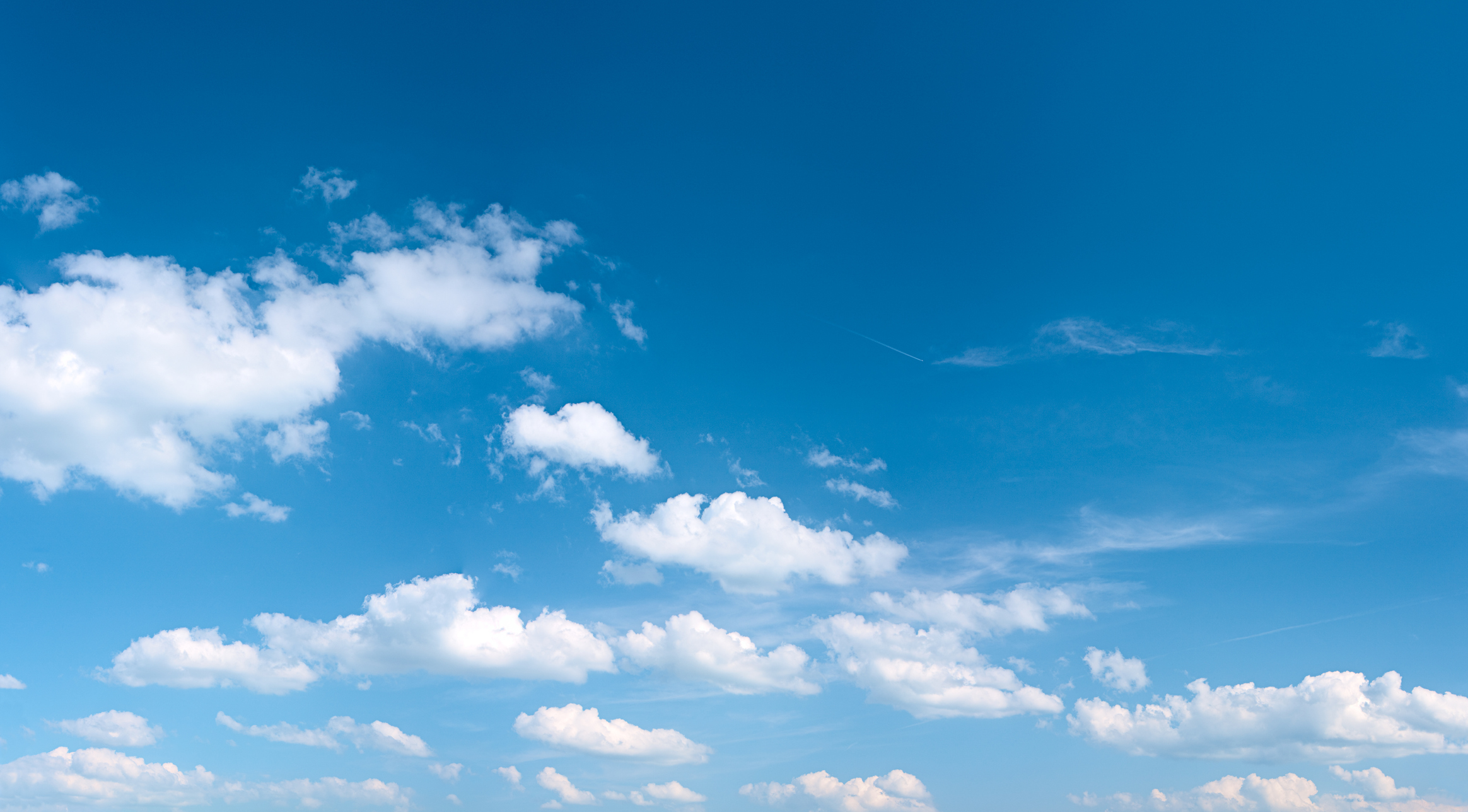 Takeover Challenge: How green can you go?
© iStock
Official
accreditation
and logos
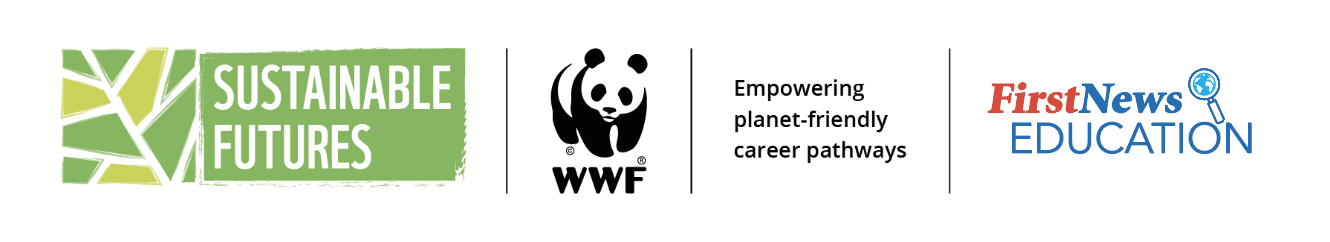 [Speaker Notes: Can you find a Cruelty-Free International logo for this page? I can’t find one anywhere]
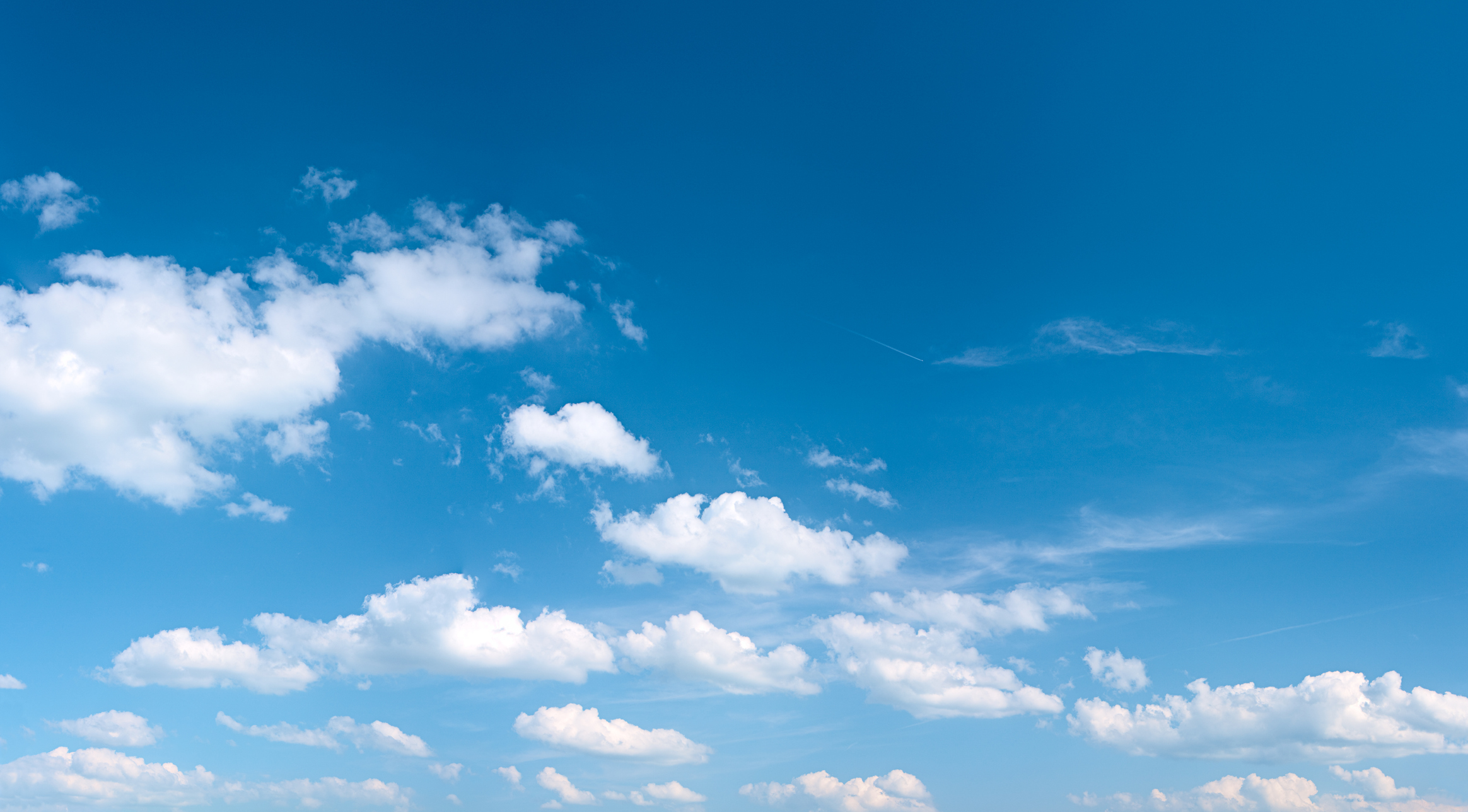 Takeover Challenge: How green can you go?
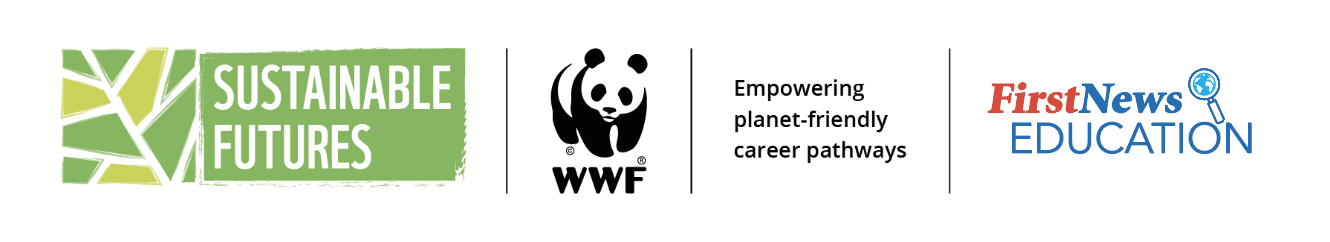 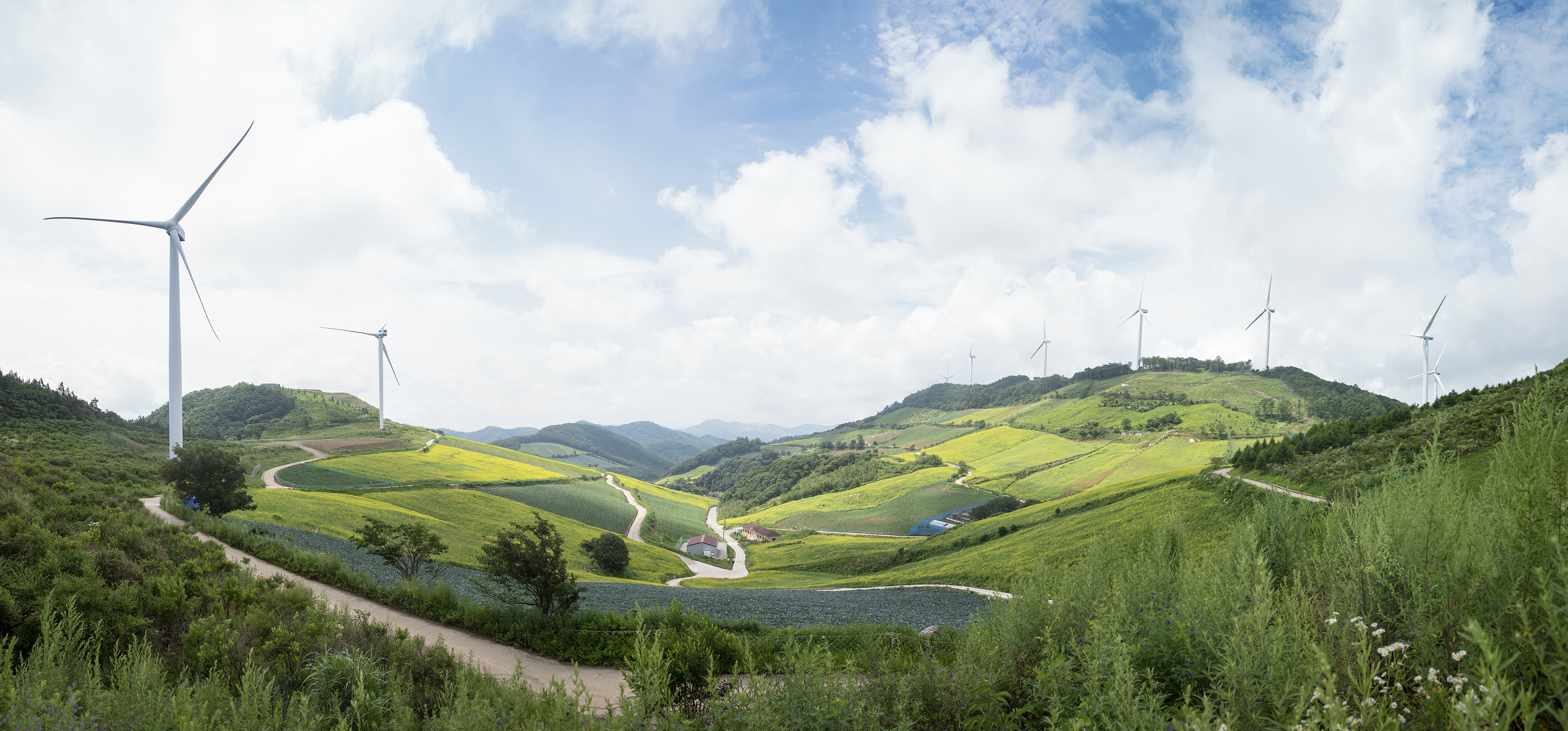 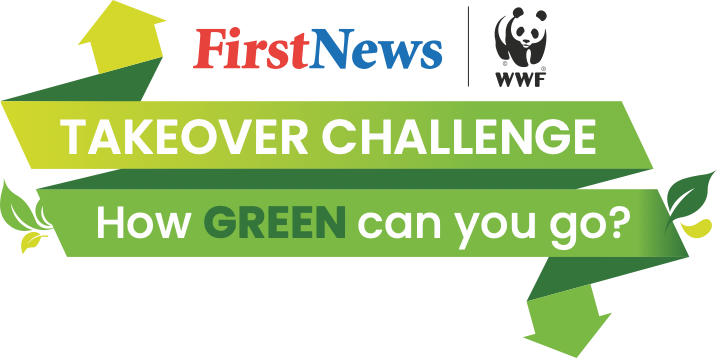 TAKEOVER CHALLENGE:
 HOW GREEN CAN YOU GO?
Contacting businesses
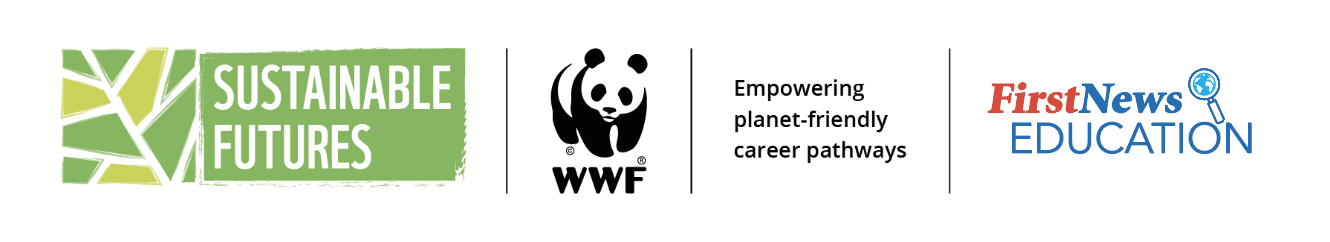 © iStock
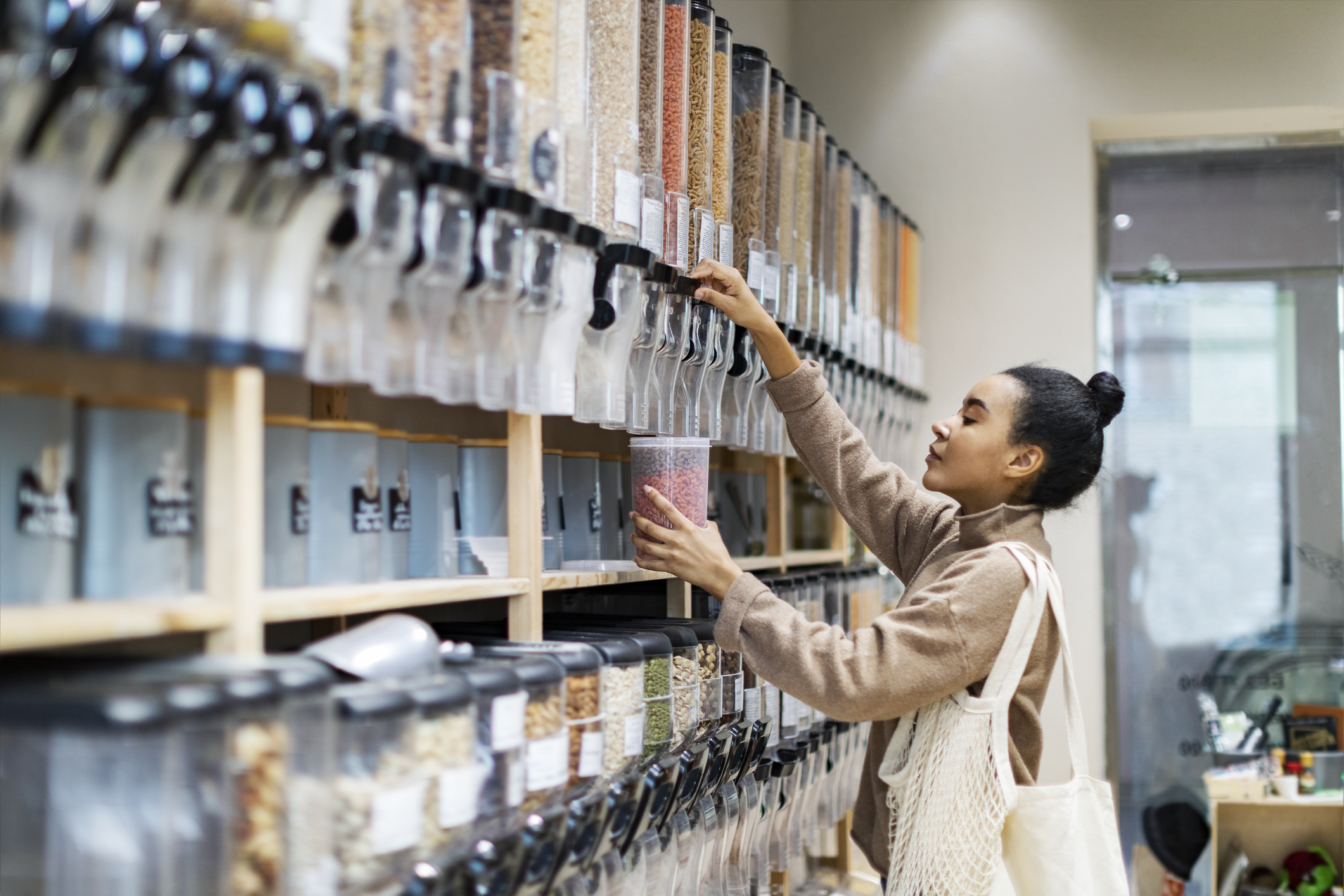 Takeover Challenge: How green can you go?
© iStock
What should you think about when choosing a business?
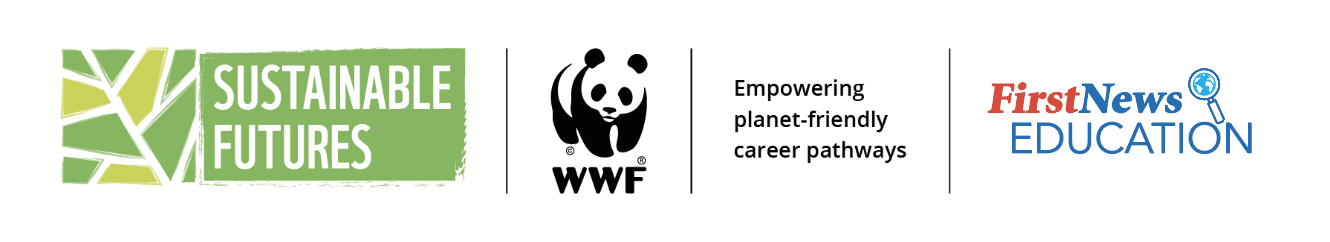 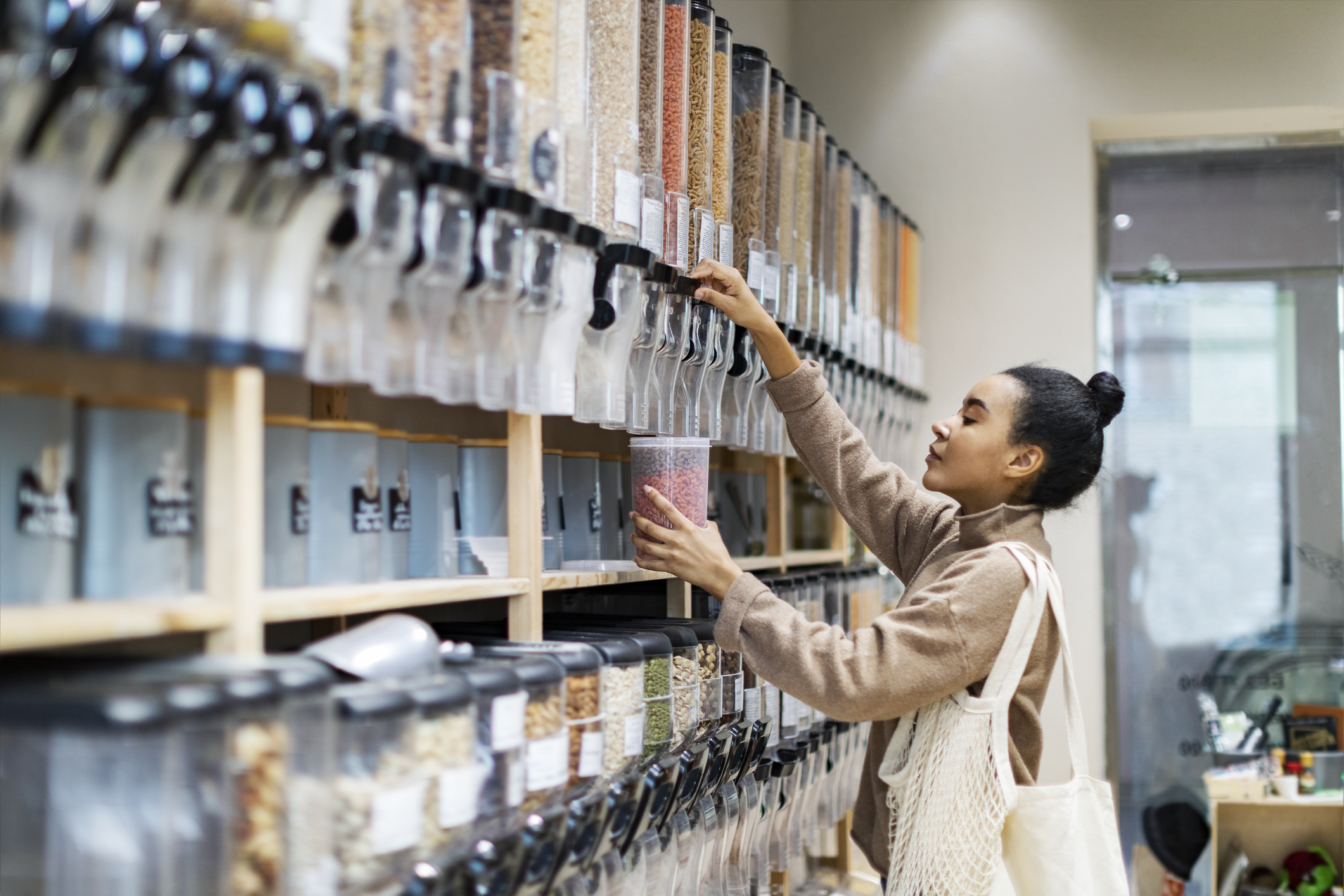 Takeover Challenge: How green can you go?
What should you think about when choosing a business?
Find a business you are interested in
© iStock
Think about businesses that can have the biggest environmental impact
Pick a local business
Think about any connections you might have
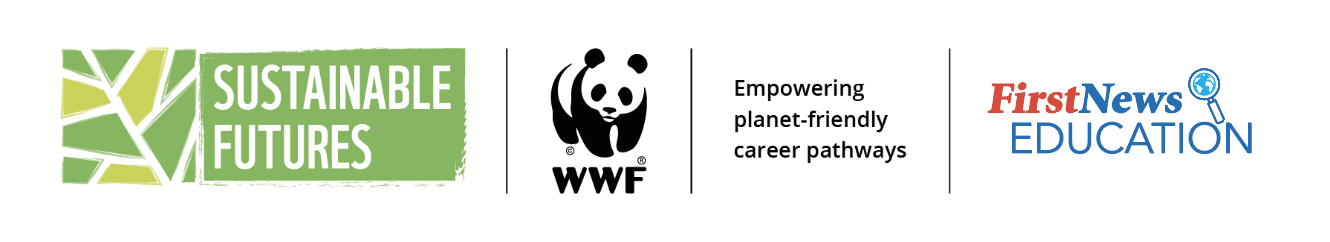 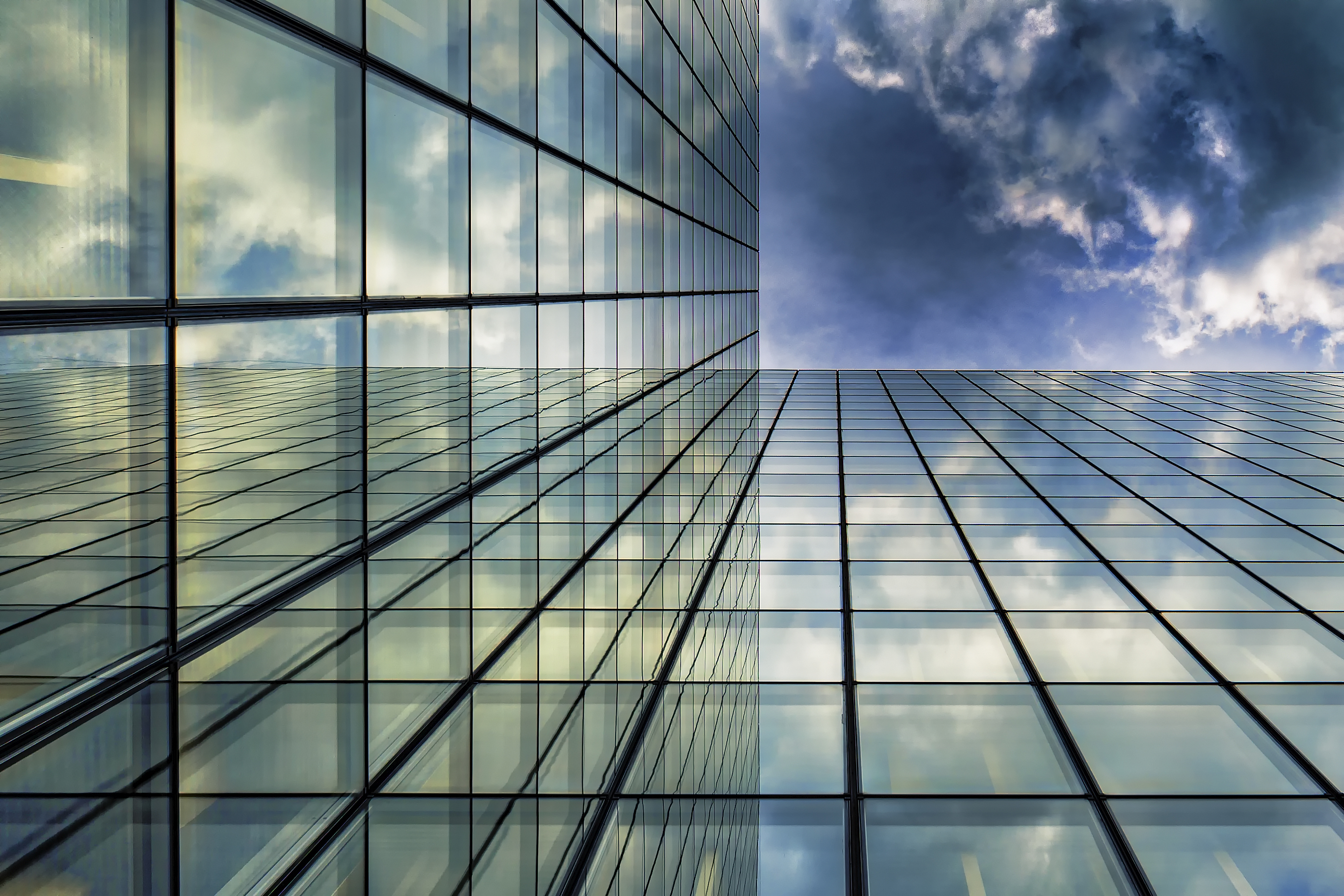 Takeover Challenge: How green can you go?
© iStock
What should you do before contacting a business?
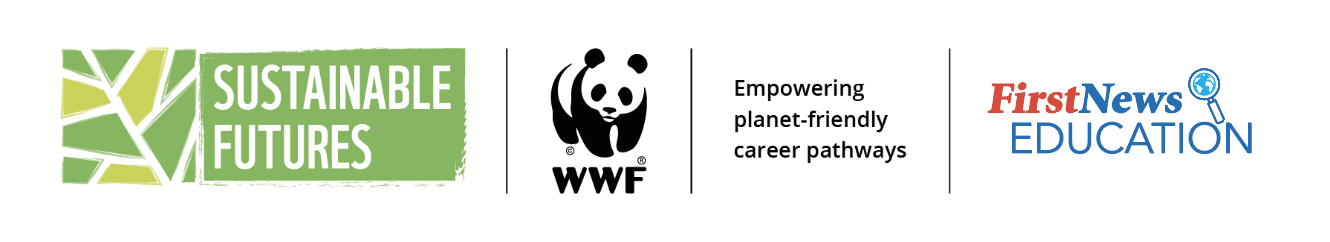 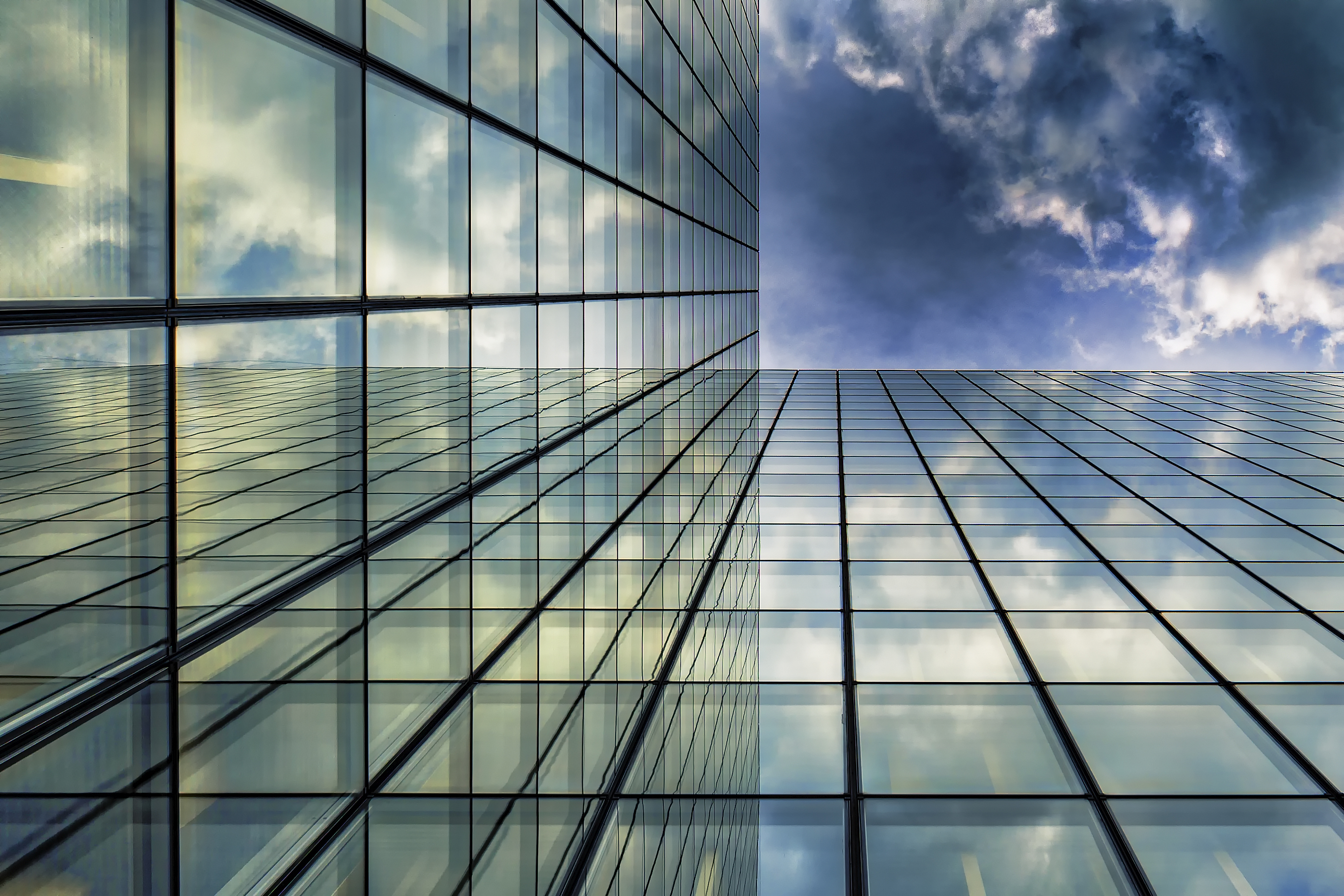 Takeover Challenge: How green can you go?
© iStock
Do some research
What should you do before contacting a business?
Think about how the business might be having an environmental impact
Be aware of greenwashing
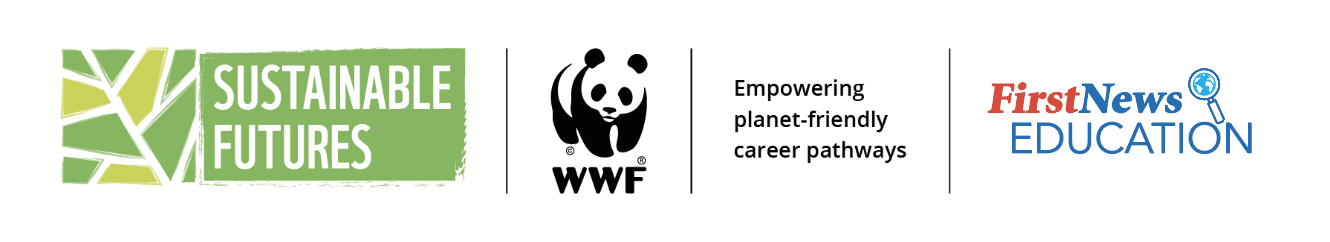 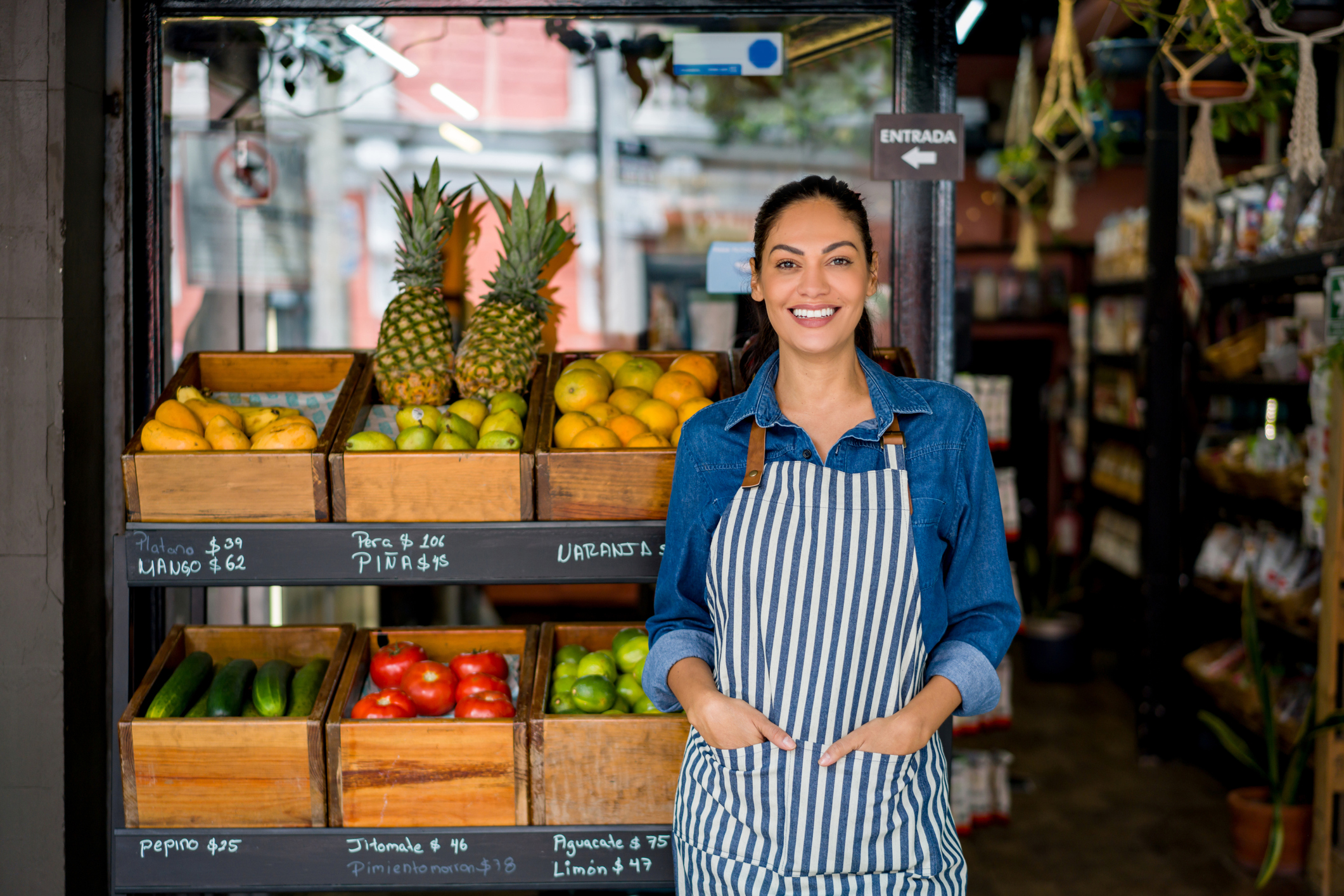 Takeover Challenge: How green can you go?
© iStock
How should you contact a business?
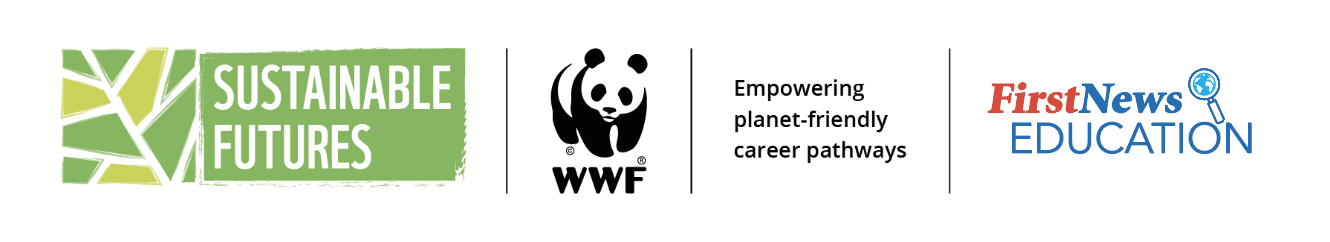 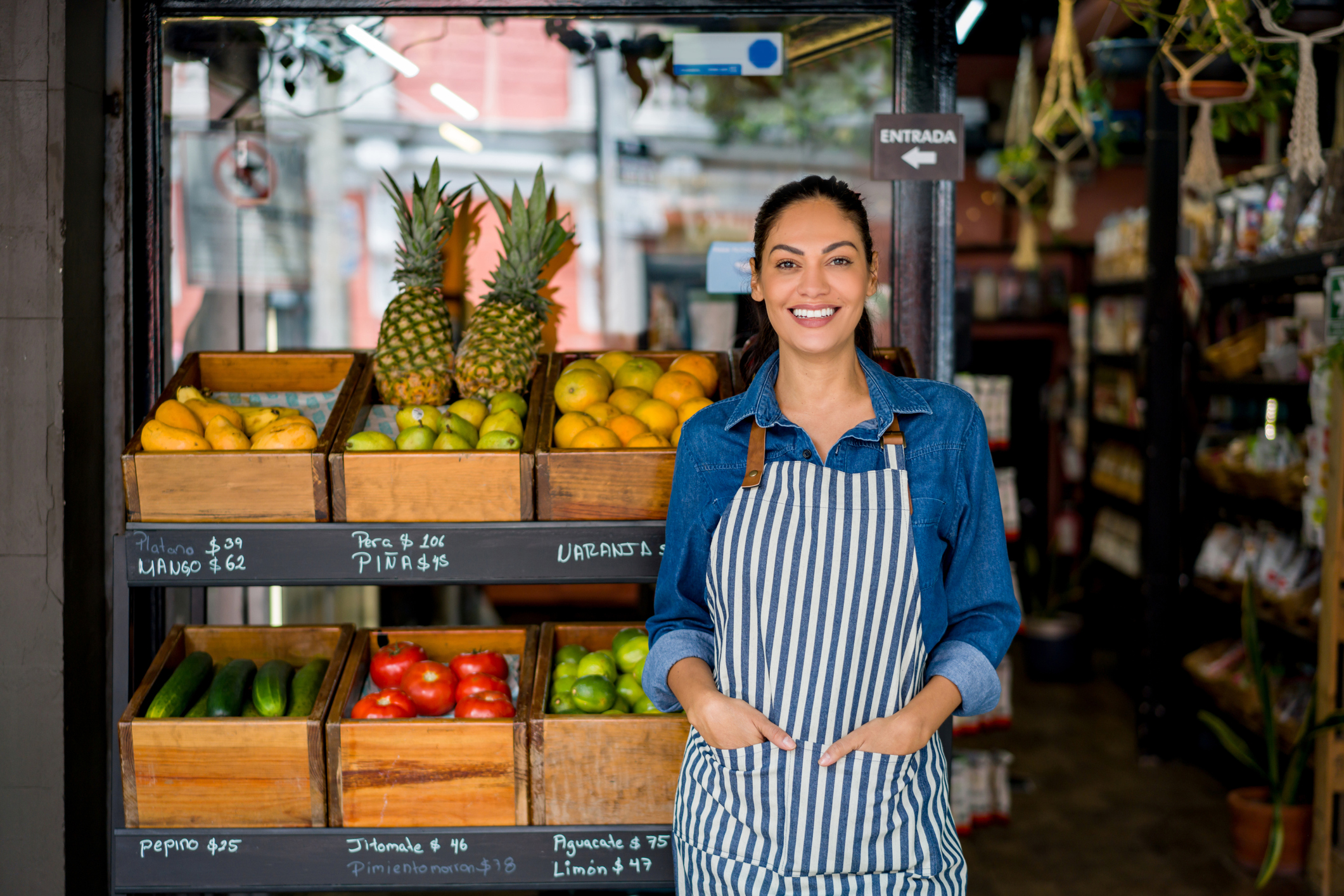 Takeover Challenge: How green can you go?
Think about how you will get in touch with them
© iStock
Decide who the best person to contact is
How should you contact a business?
Tell your chosen business what the Takeover Challenge is
Be positive about your chosen business when you contact them
Don’t worry if the business doesn’t get back to you straight away
Work with the business to find out the easiest way for them to get involved
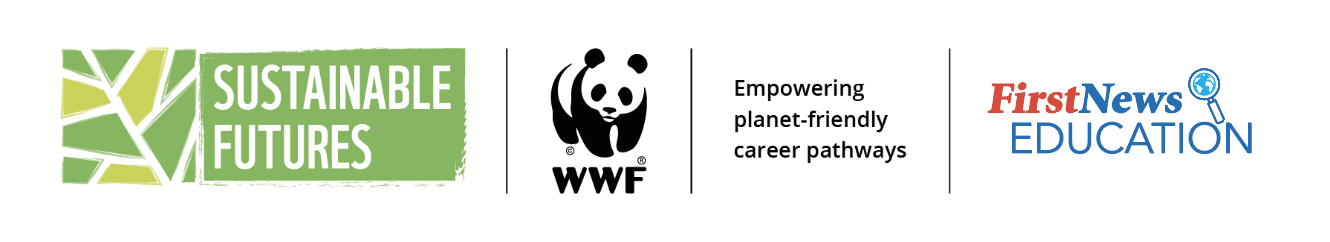